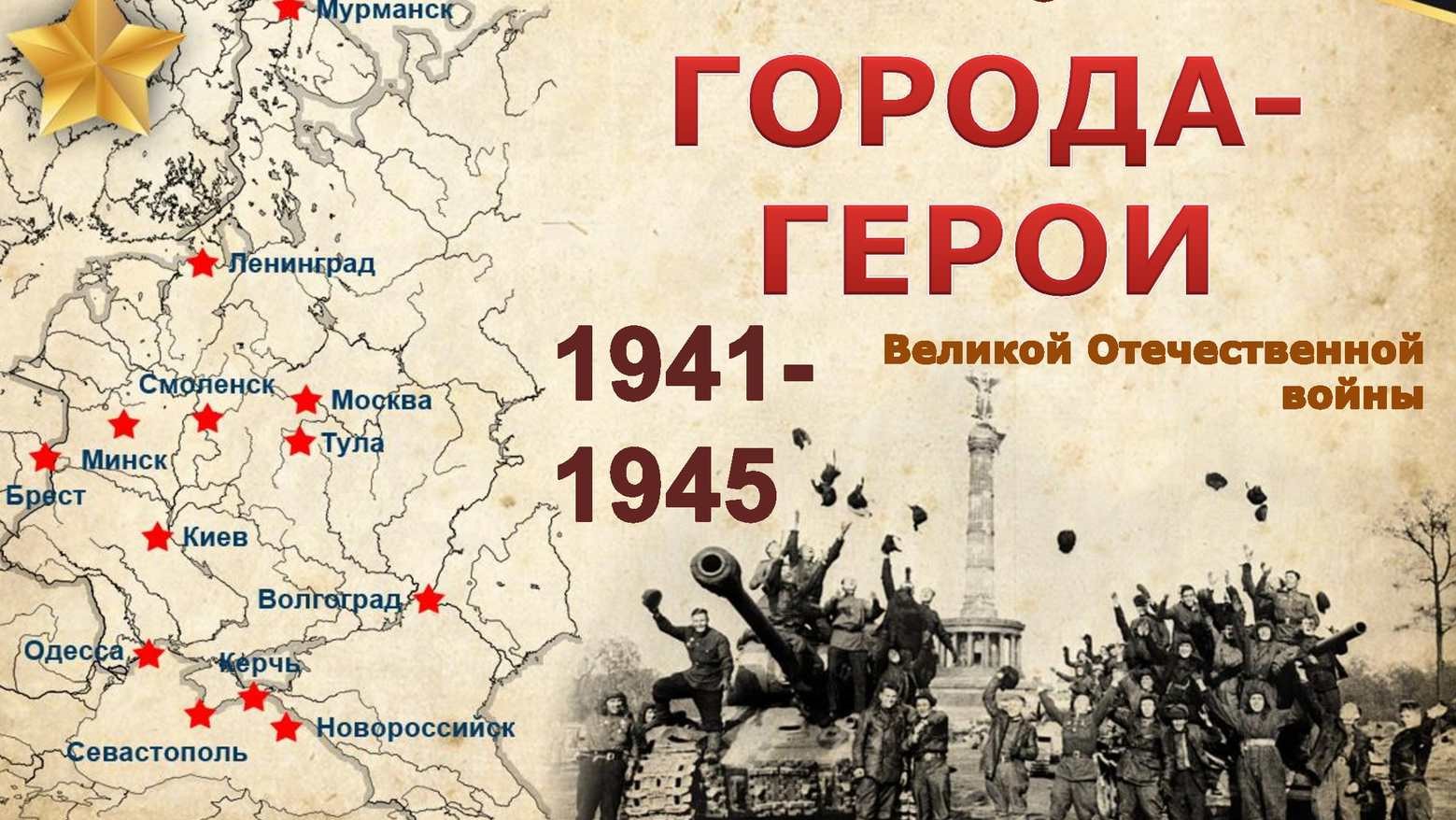 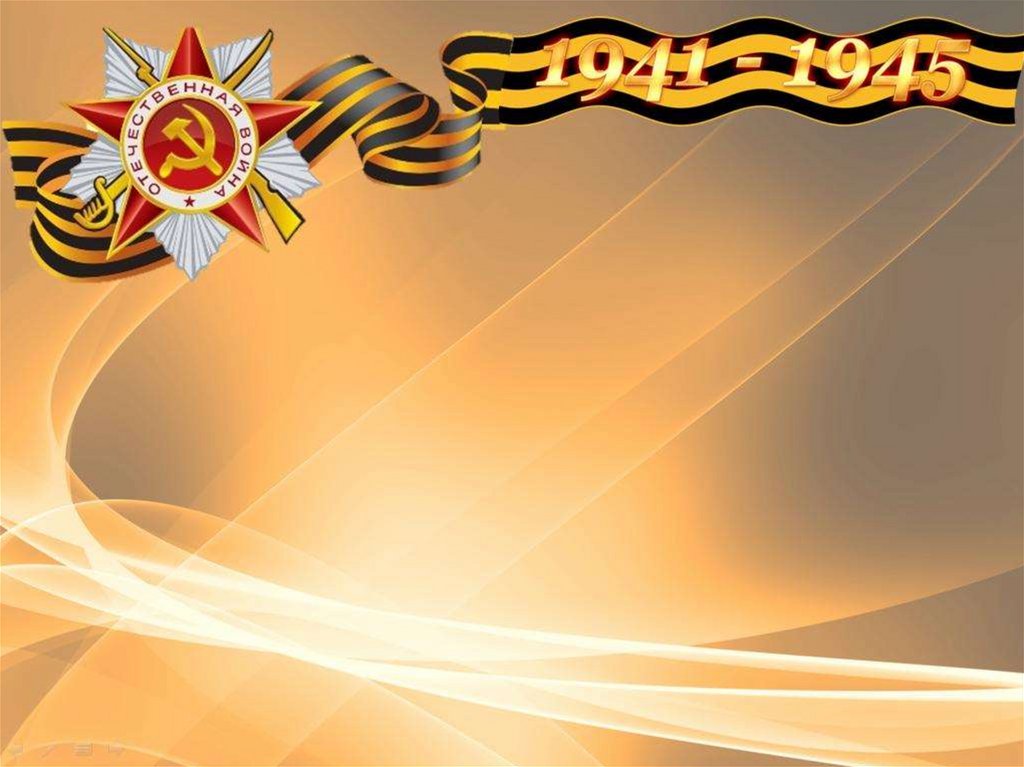 Город-герой
Москва
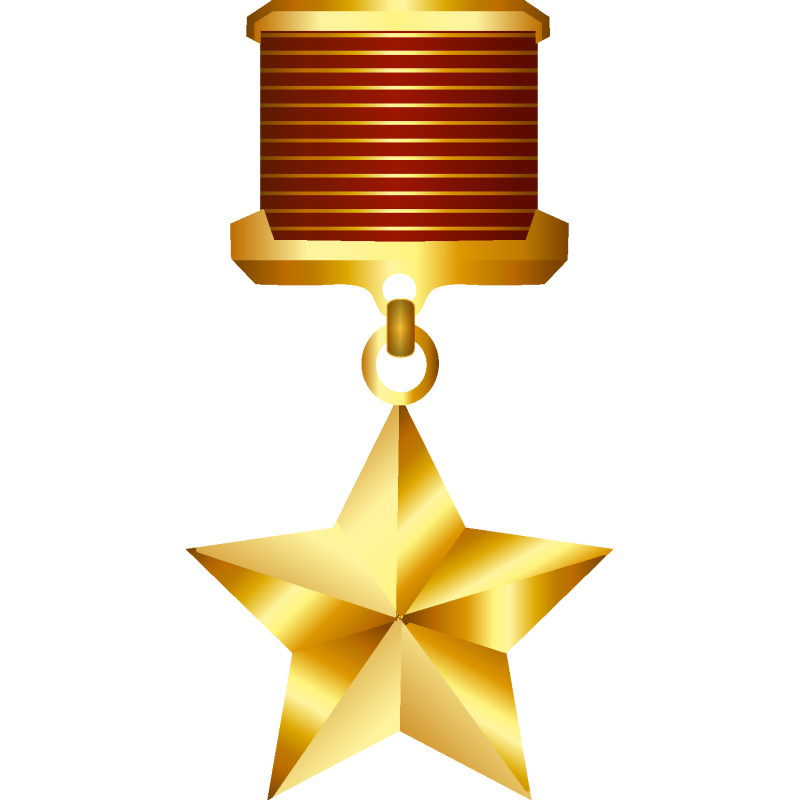 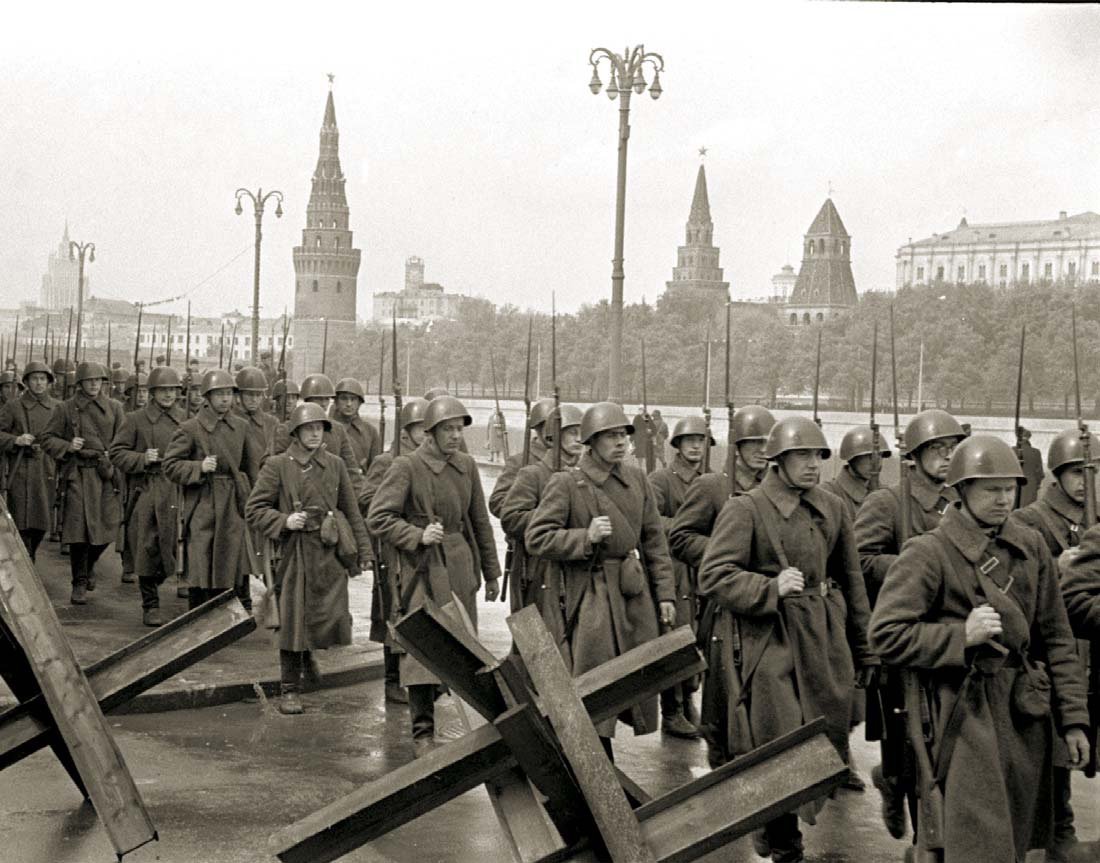 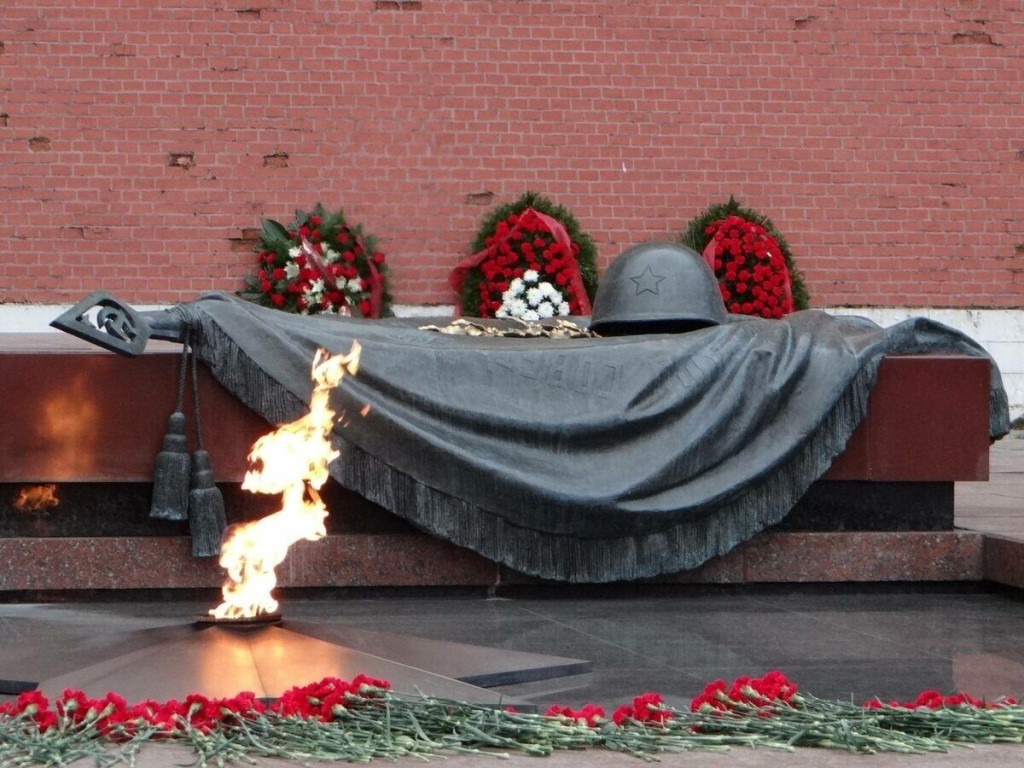 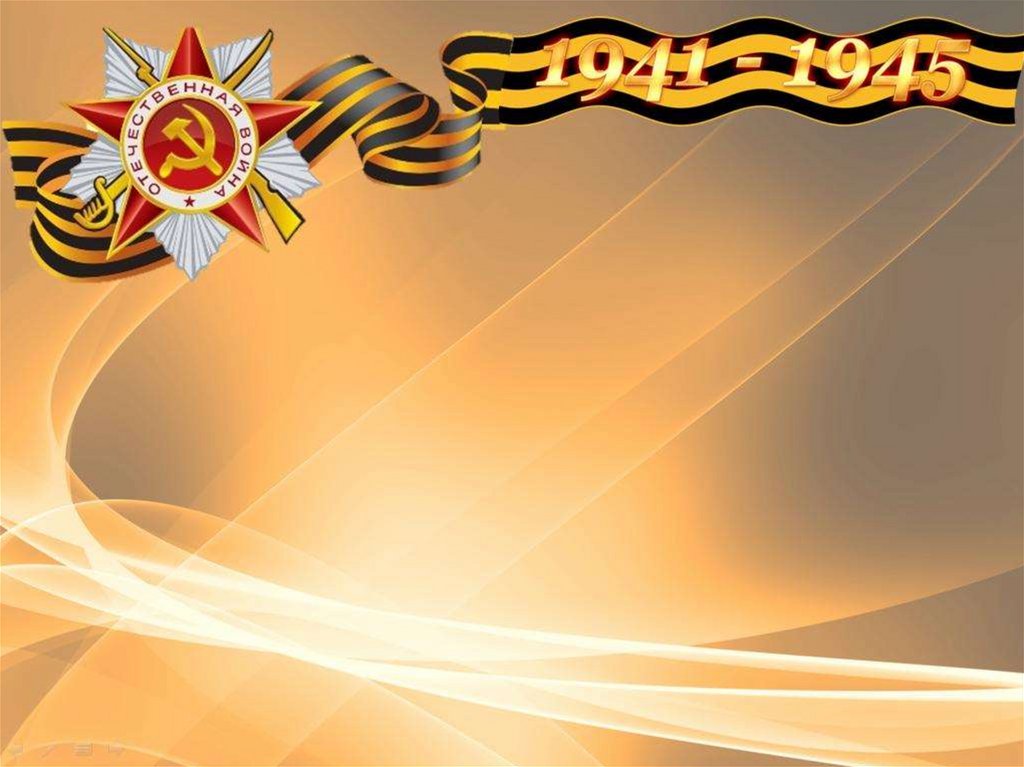 Ленинград
Город-герой
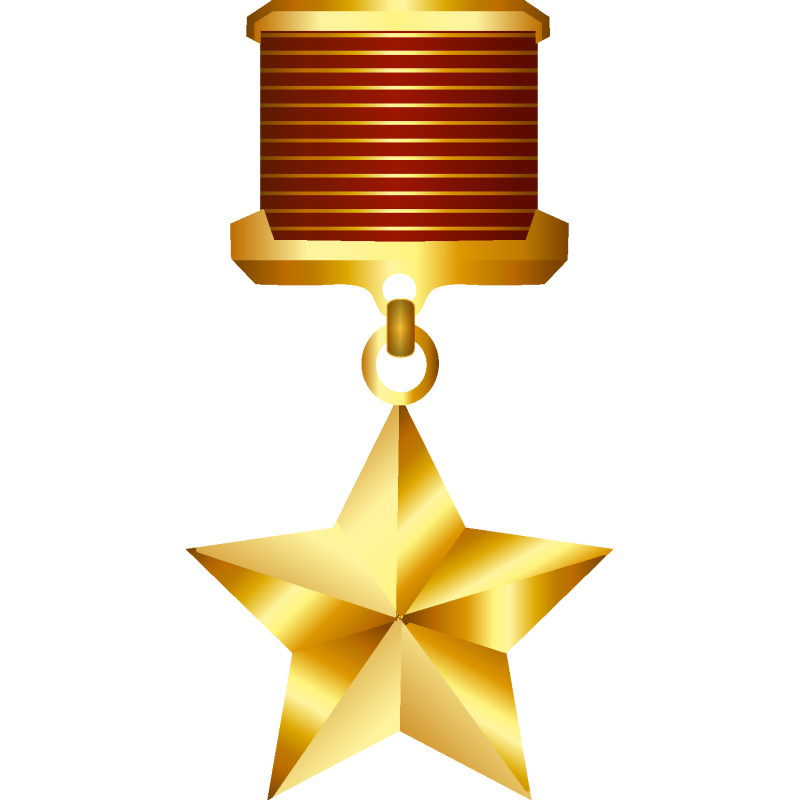 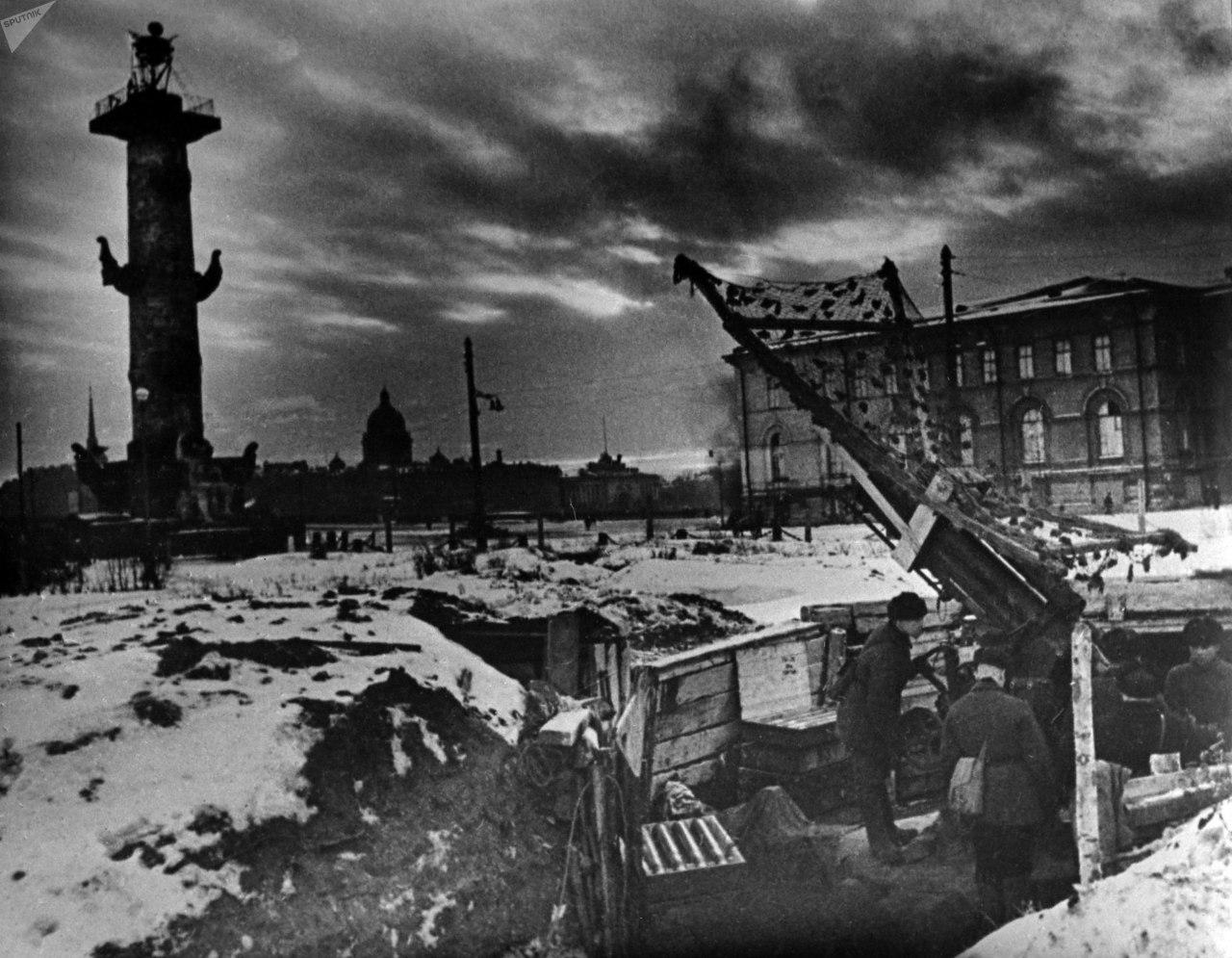 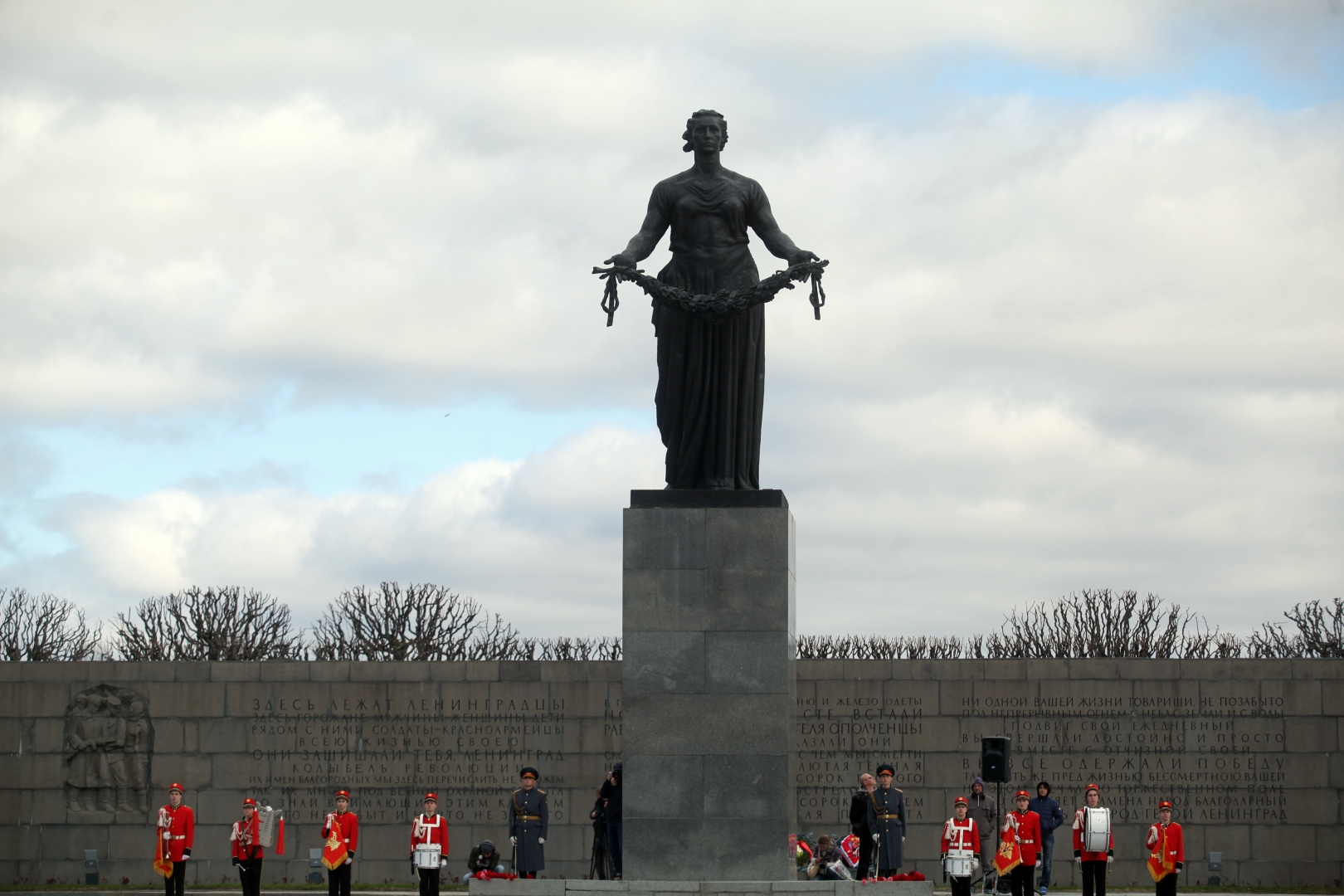 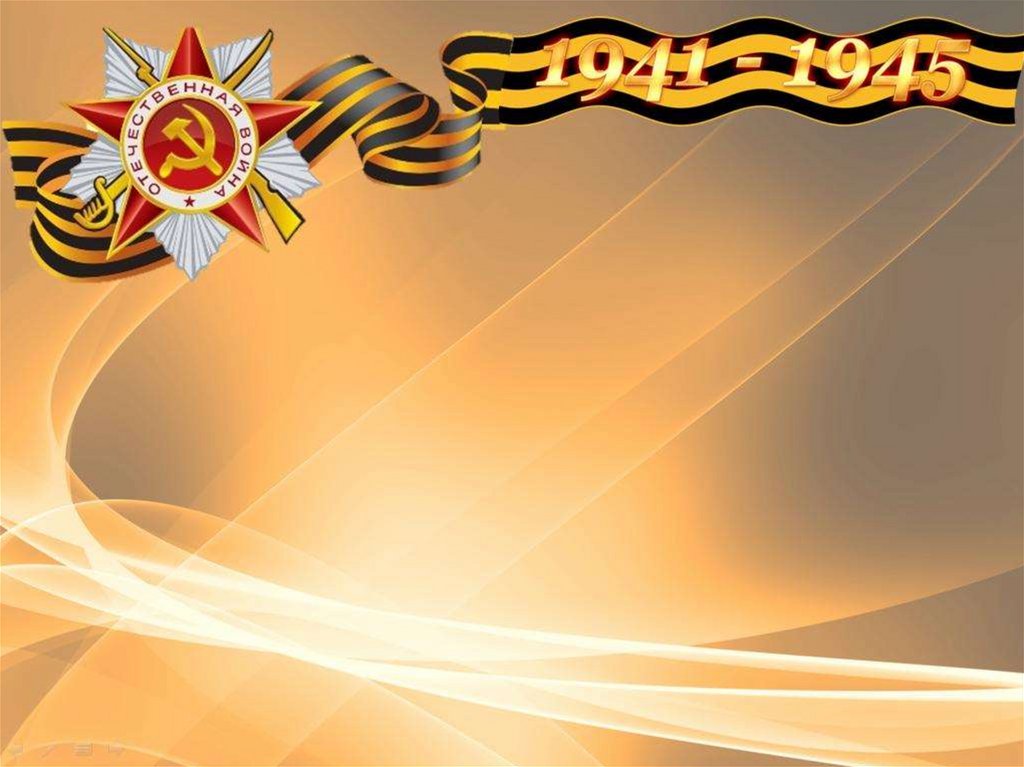 Город-герой
Волгоград
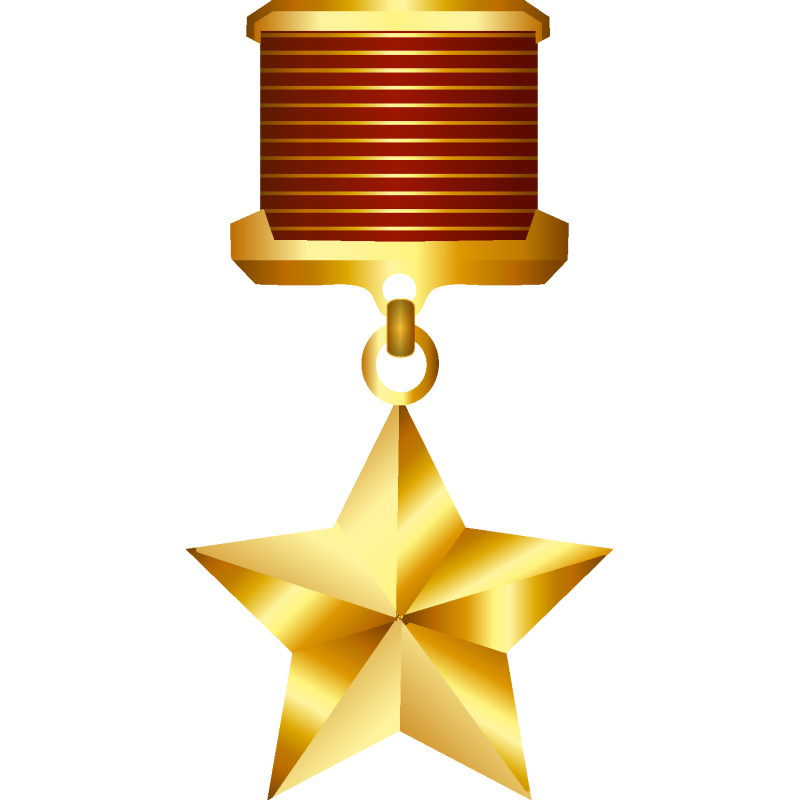 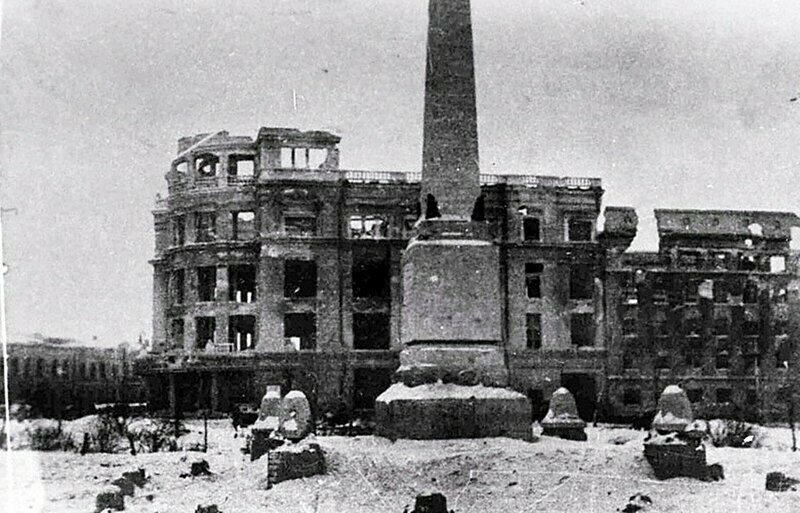 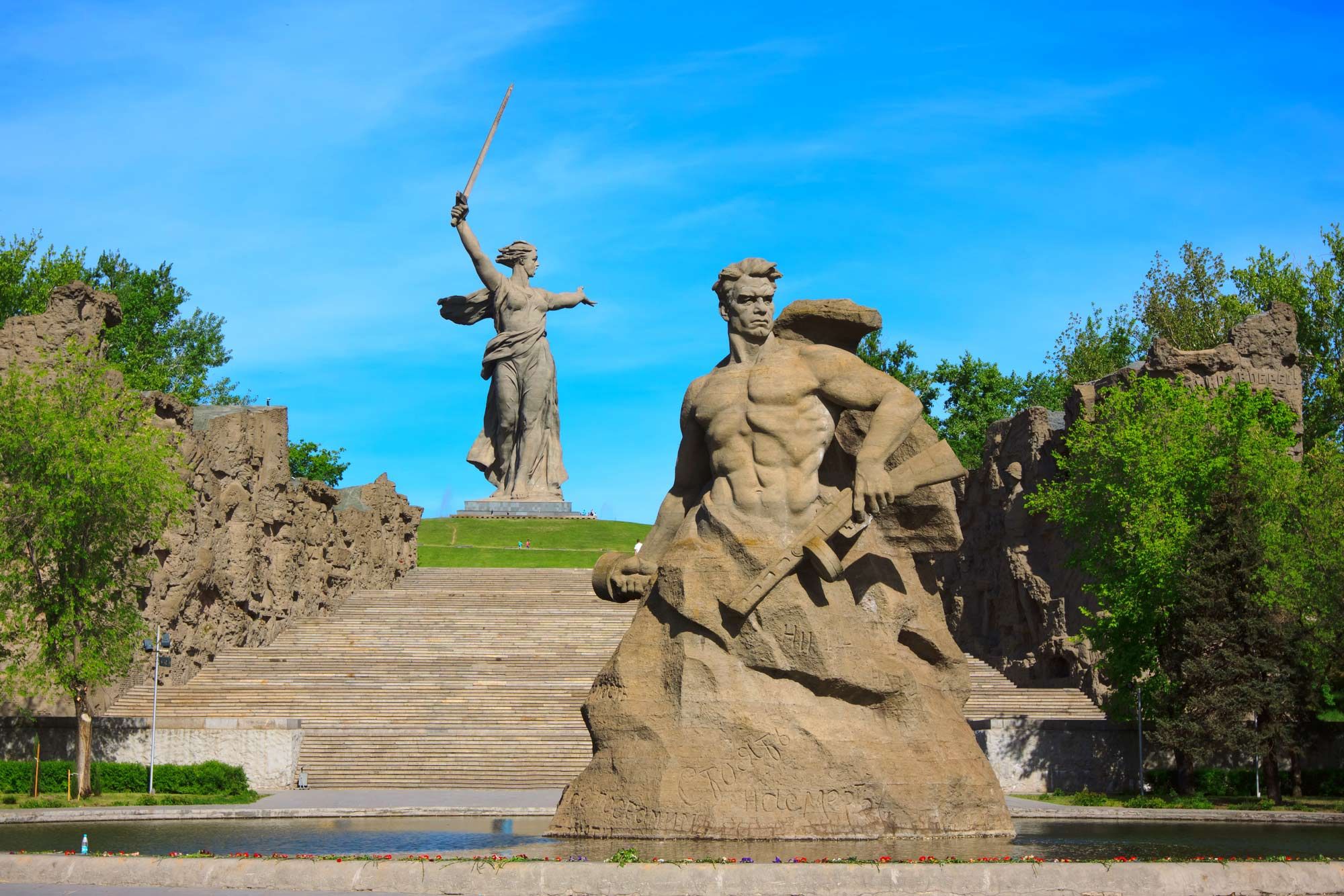 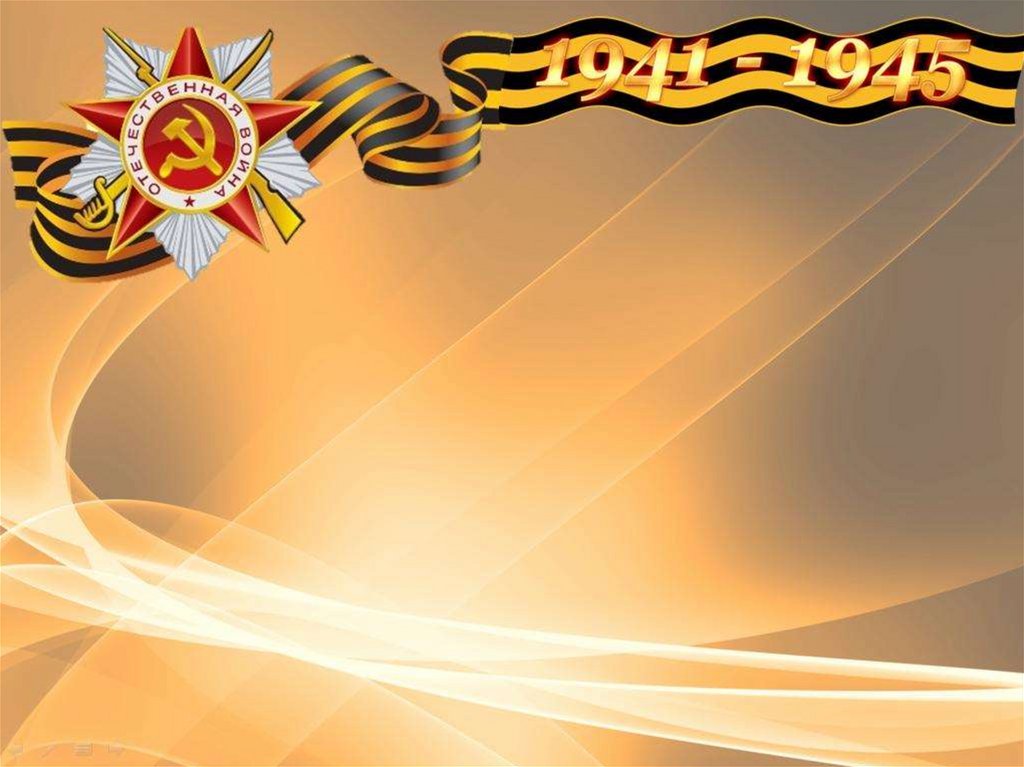 Город-герой
Севастополь
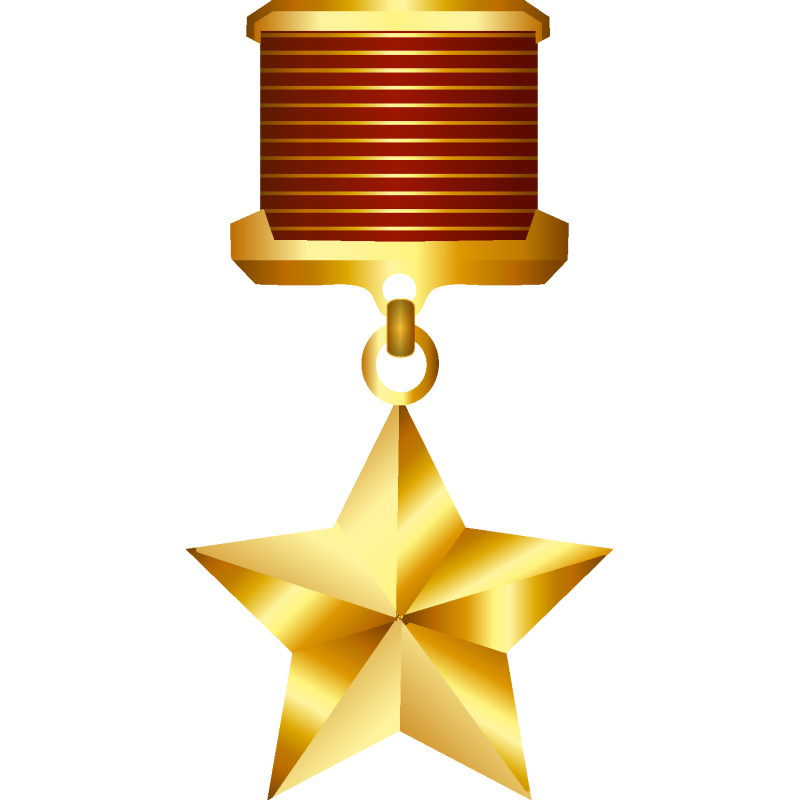 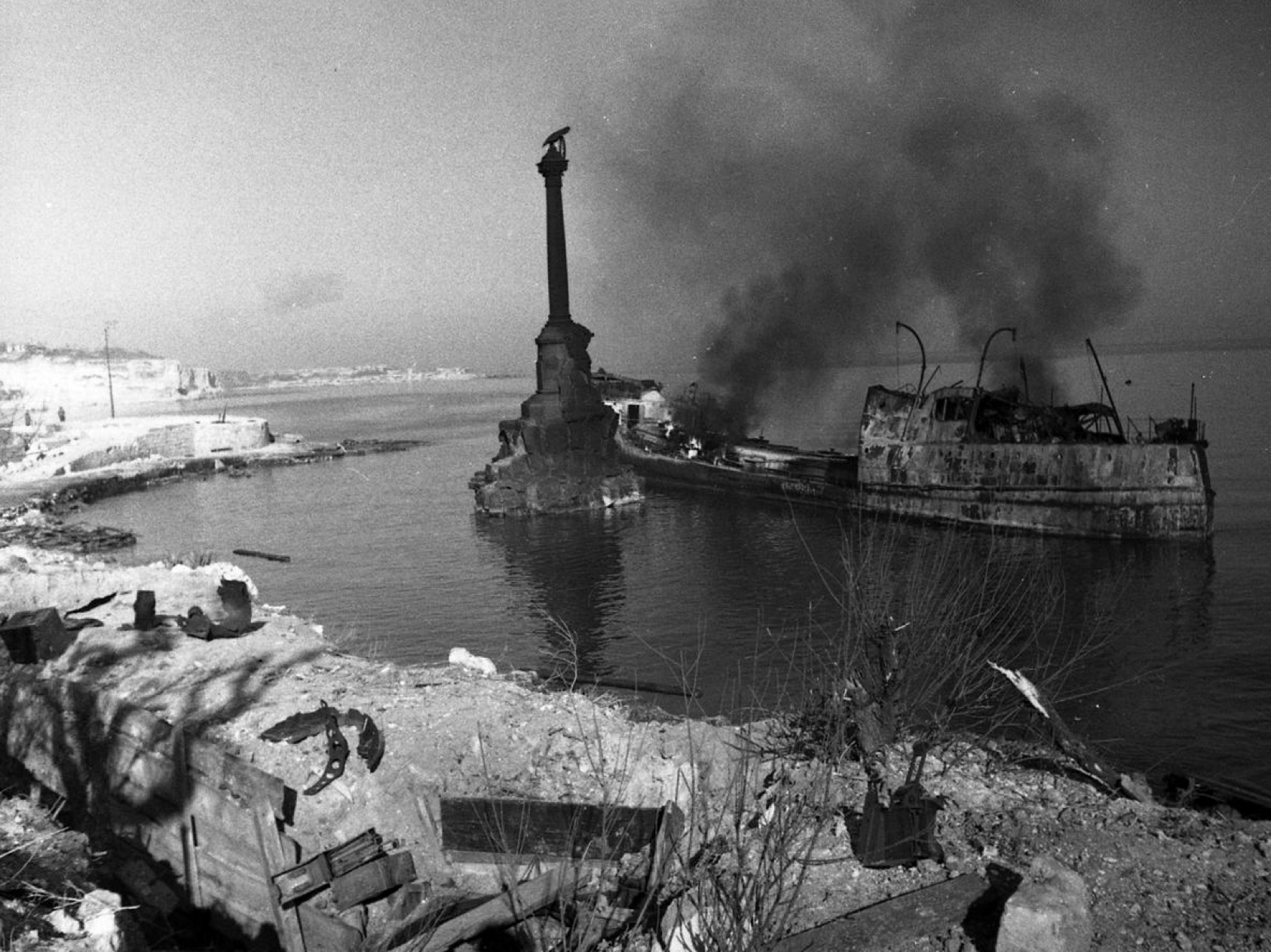 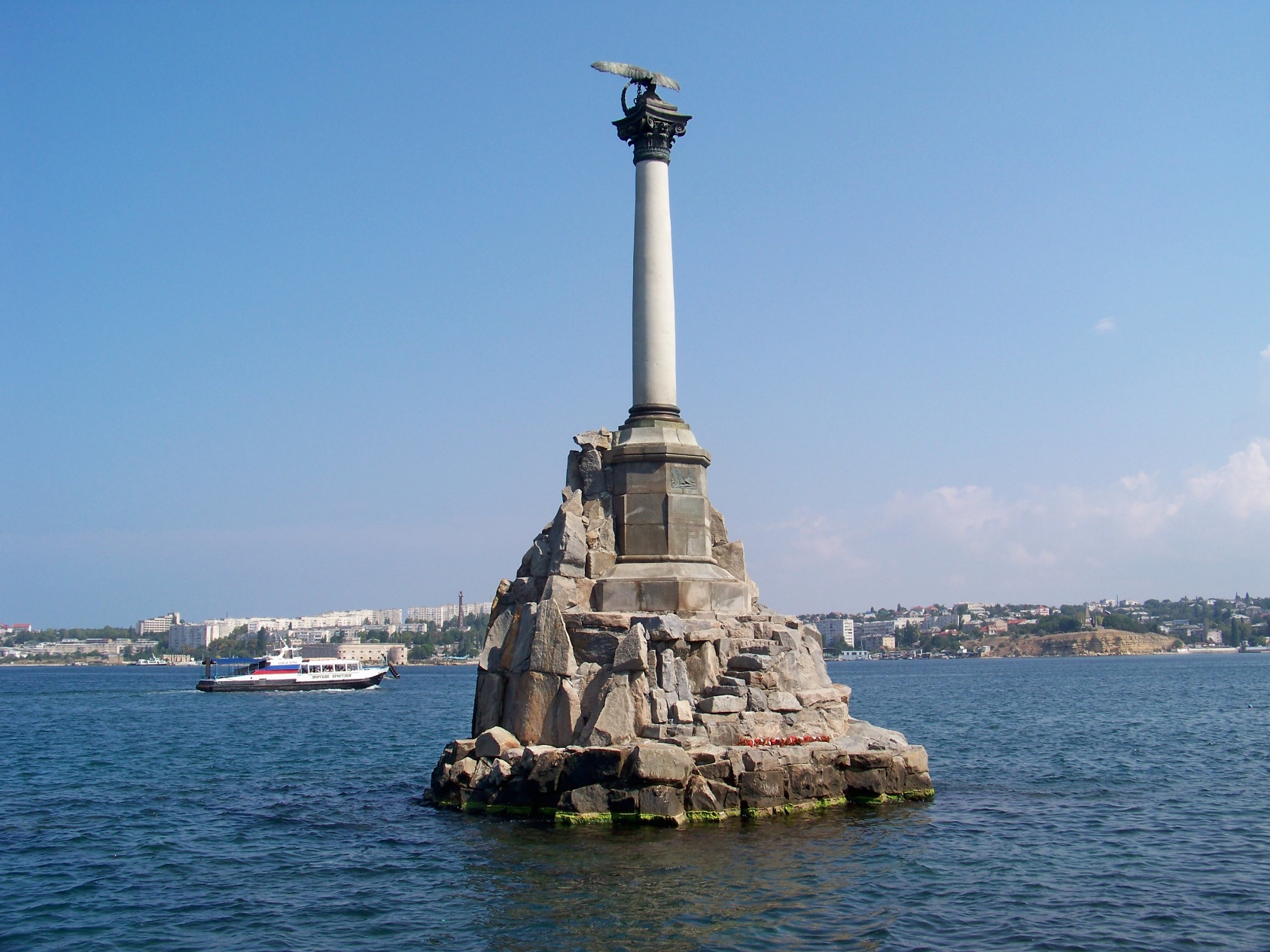 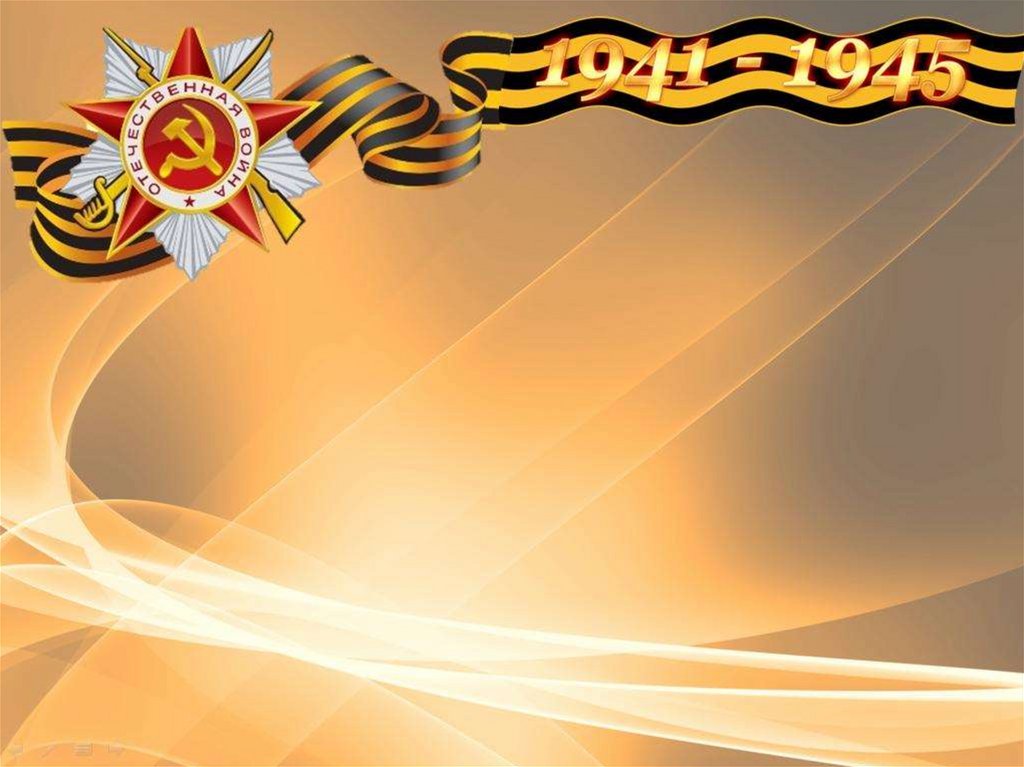 Одесса
Город-герой
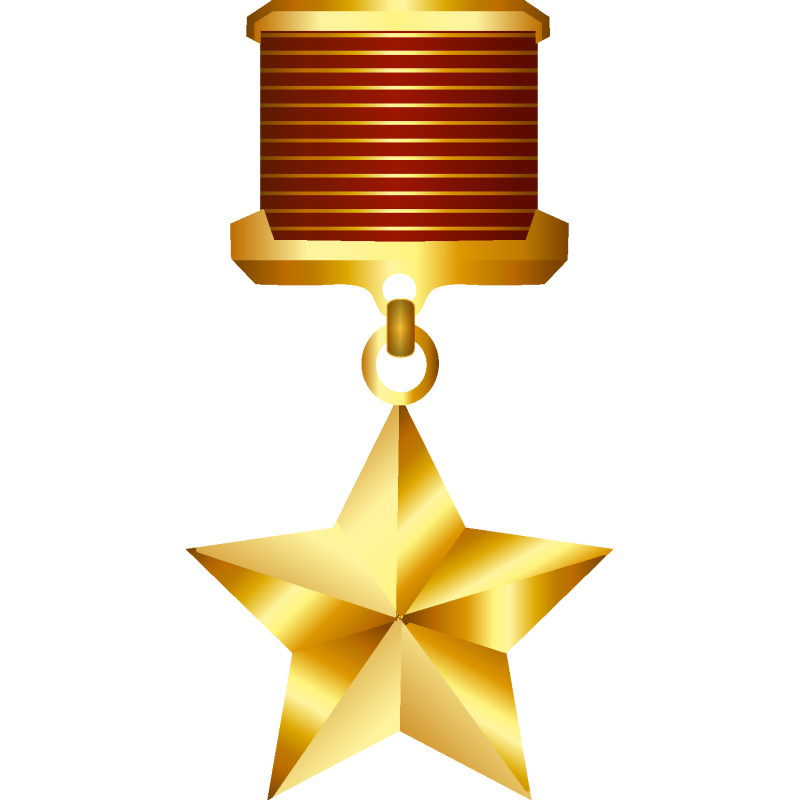 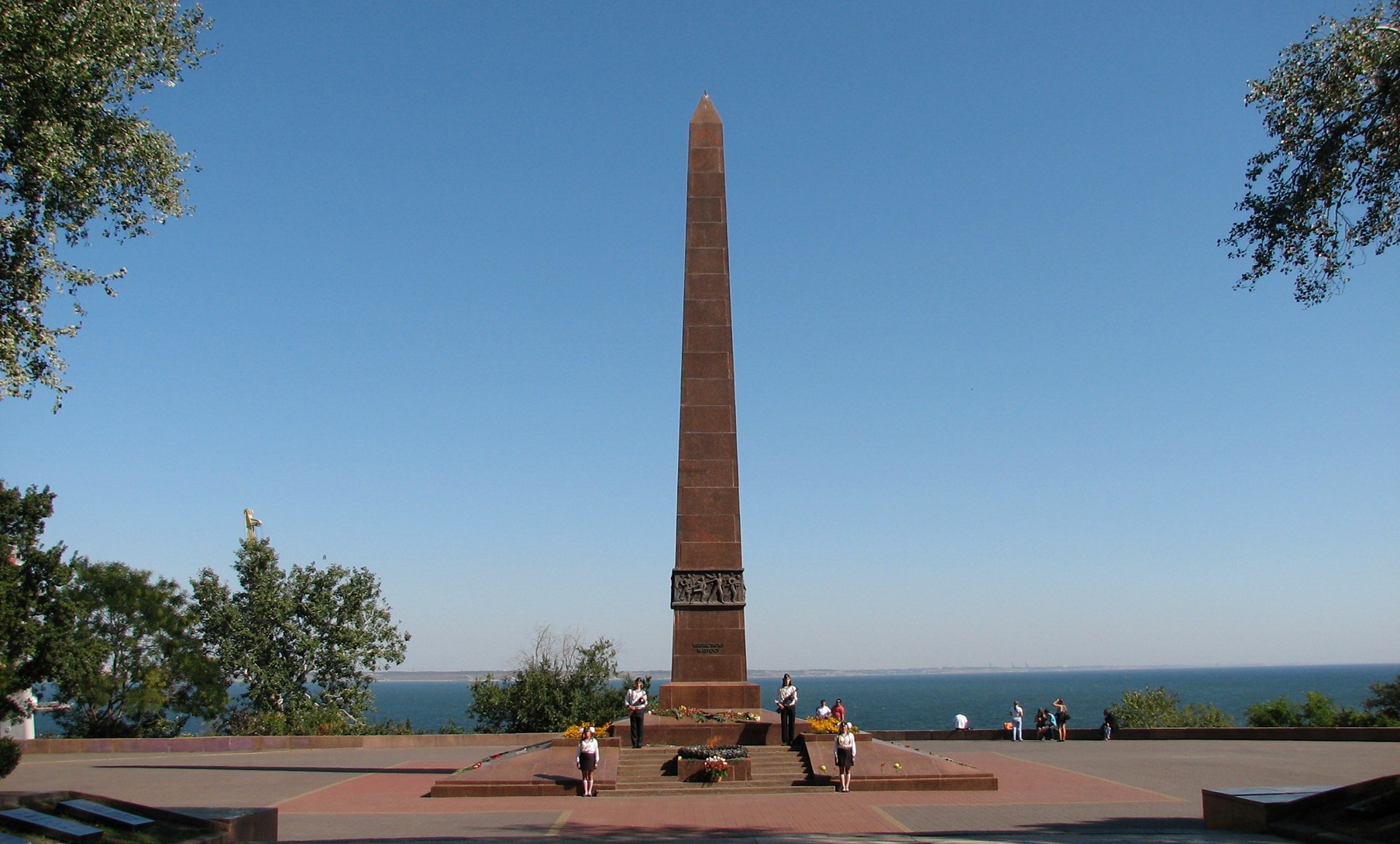 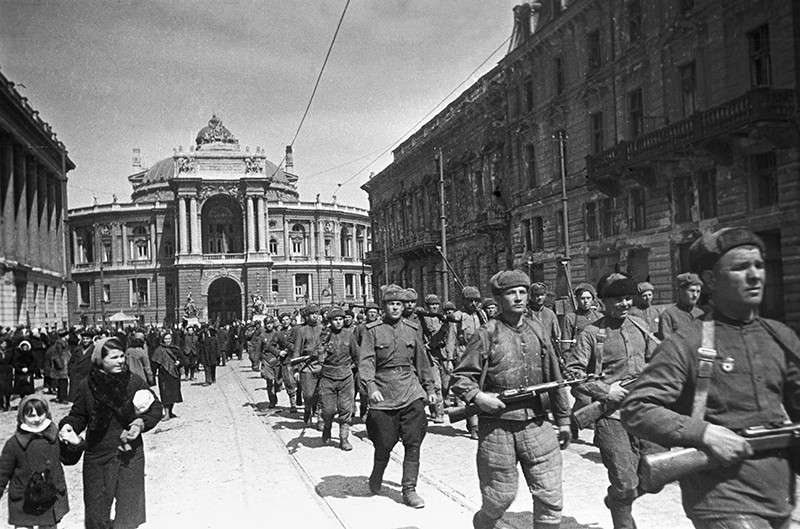 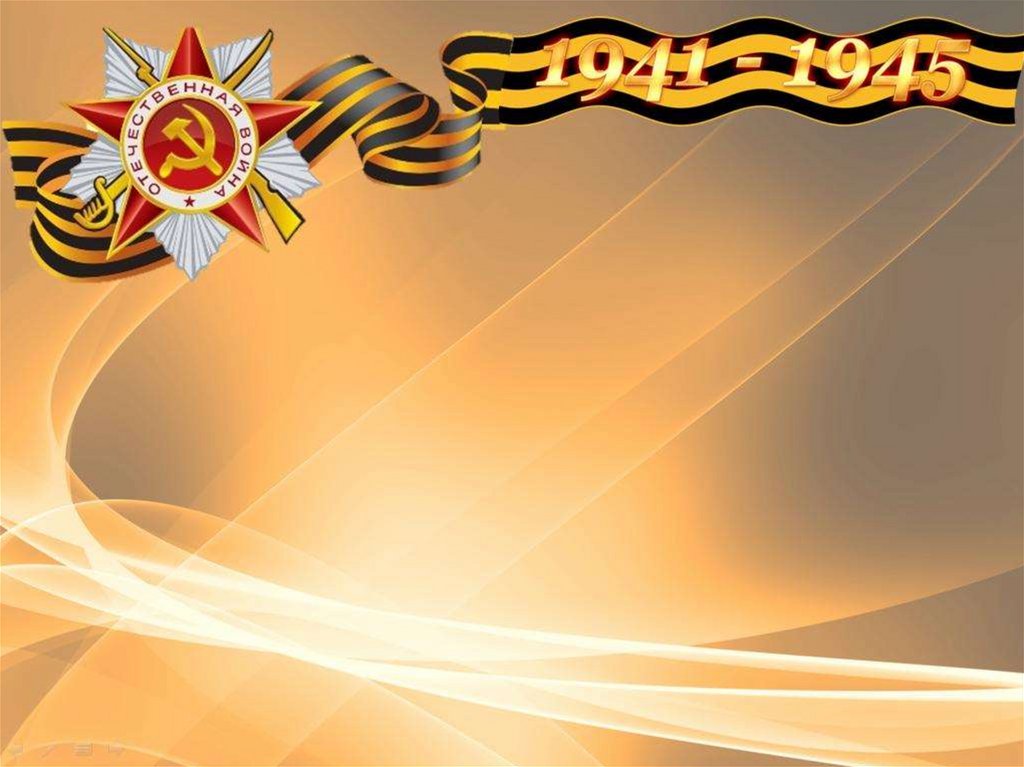 Новороссийск
Город-герой
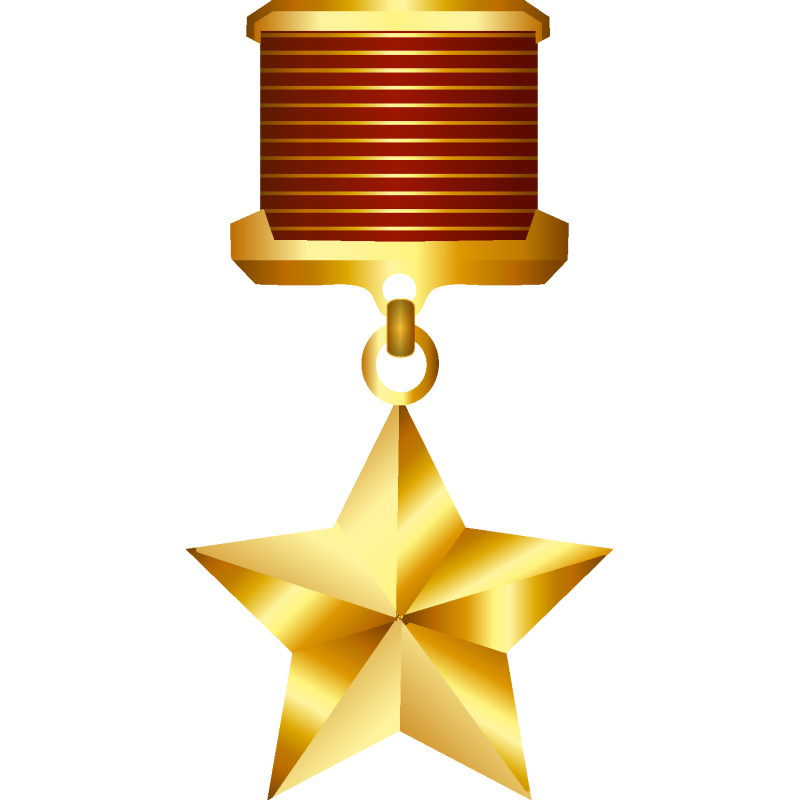 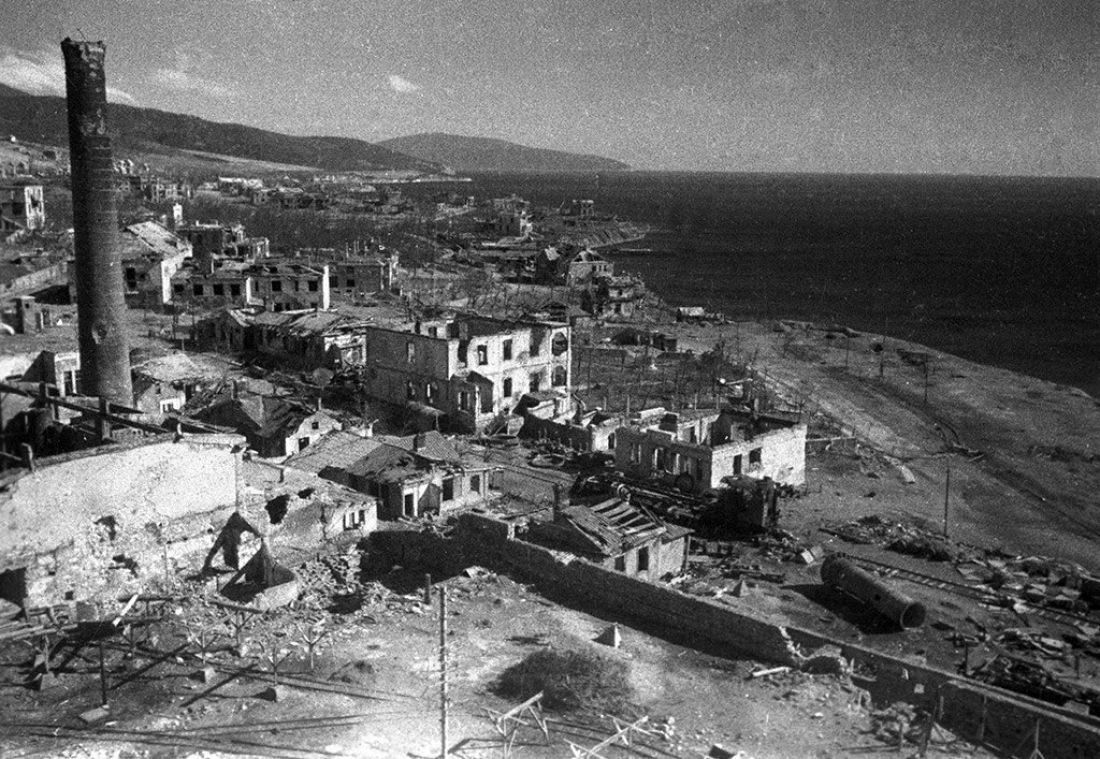 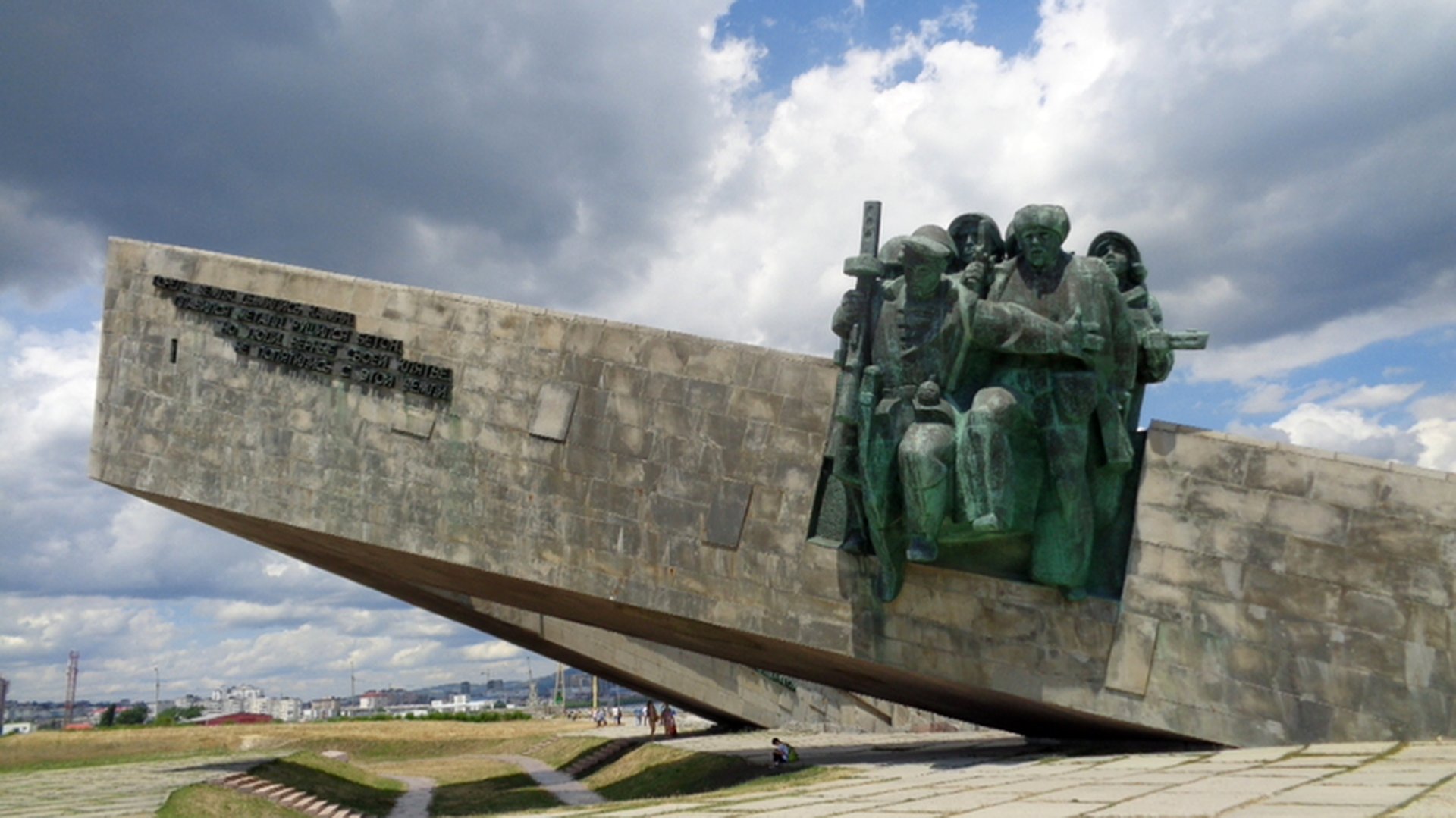 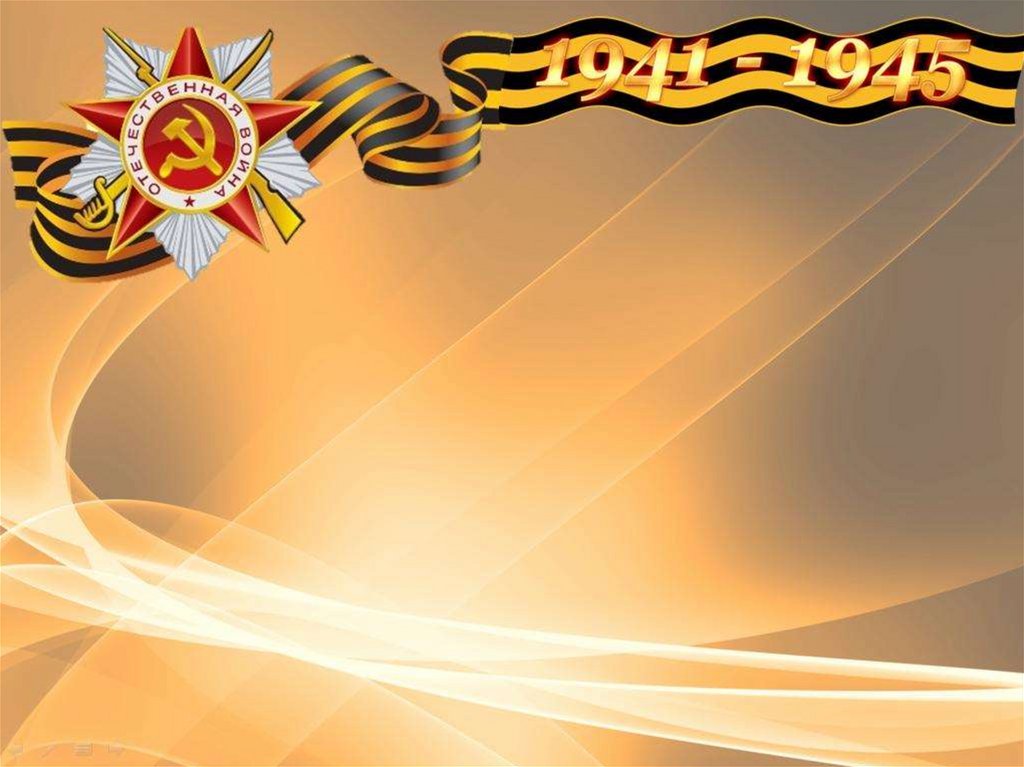 Киев
Город-герой
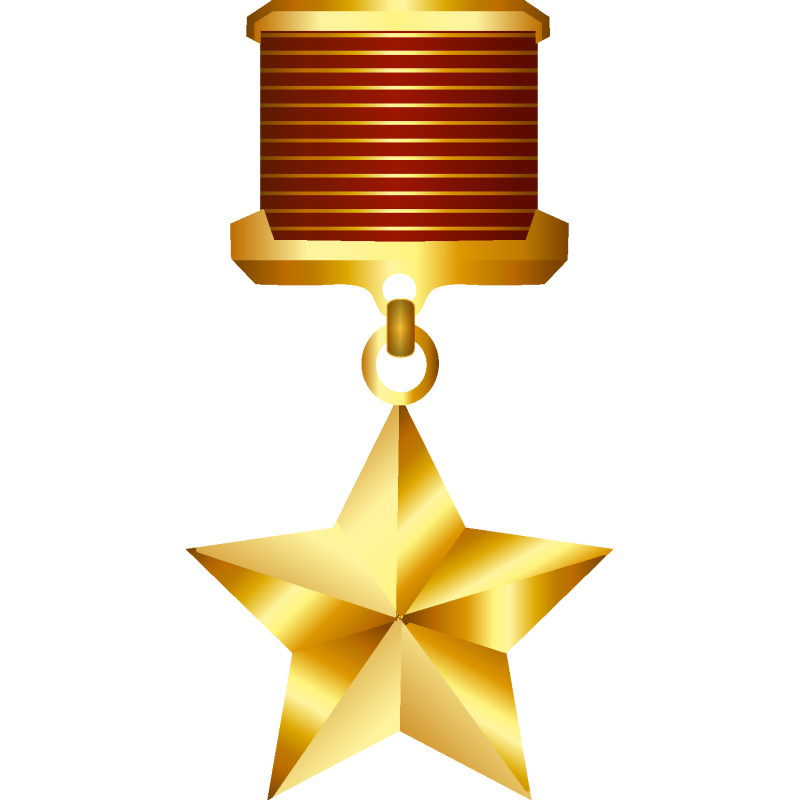 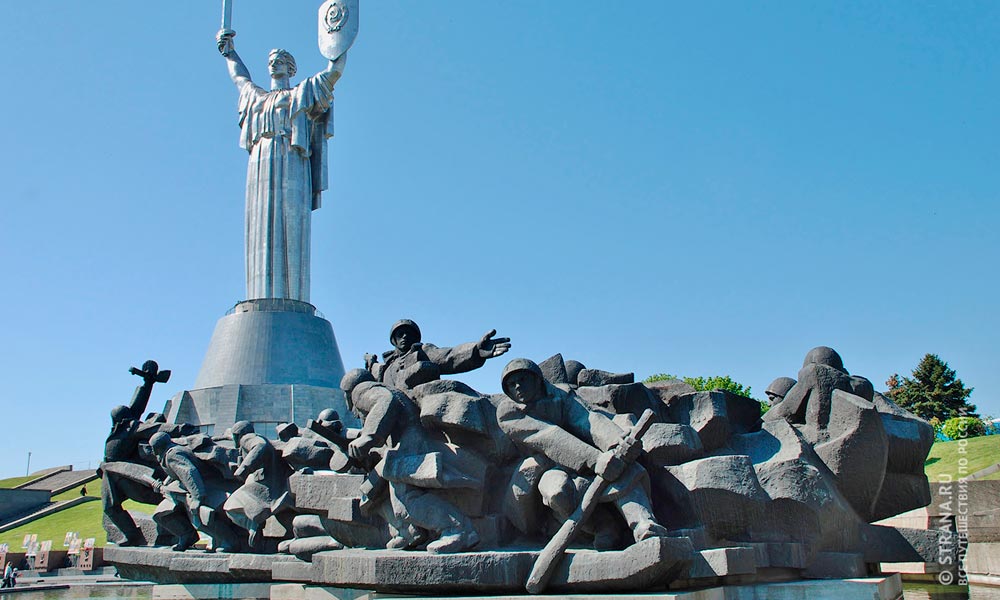 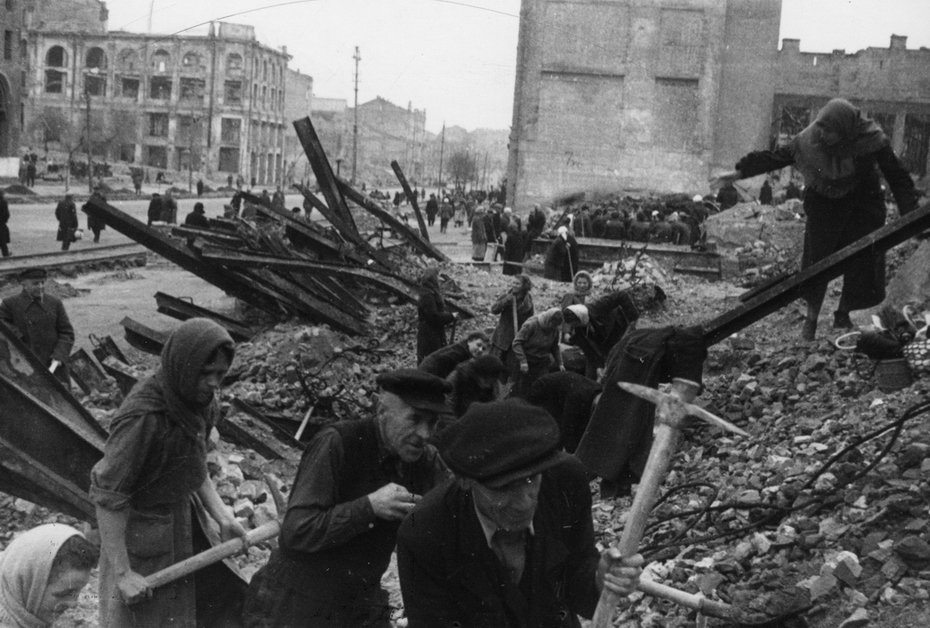 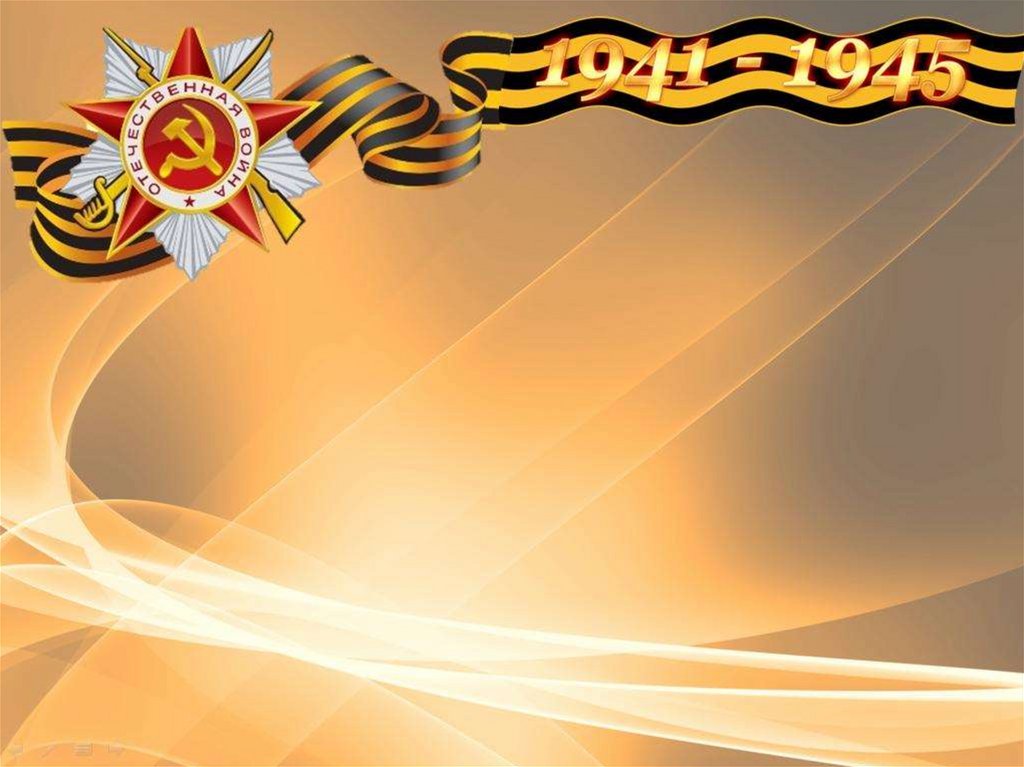 Брест
Крепость-герой
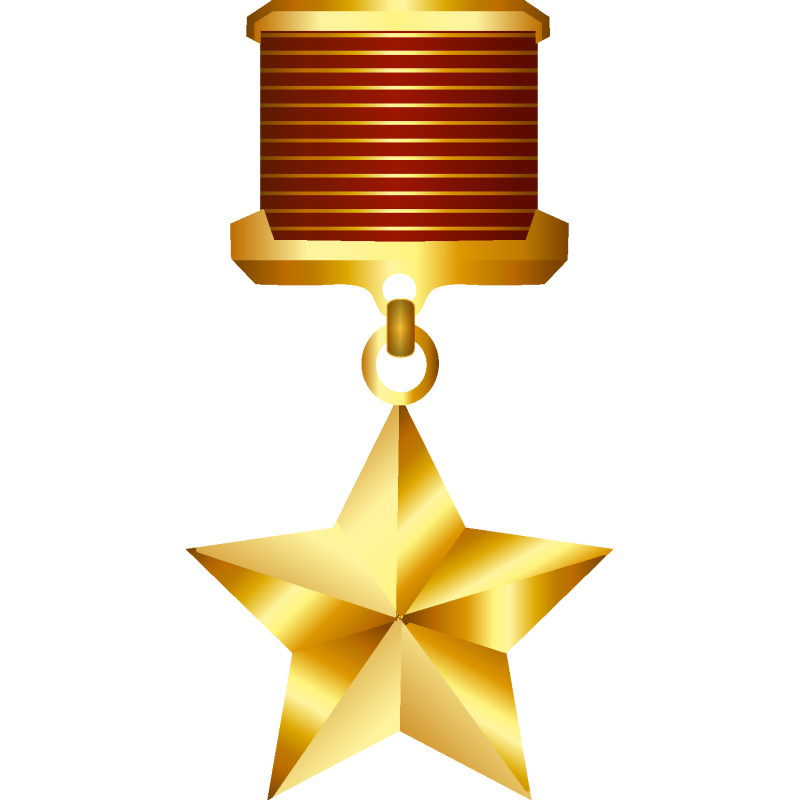 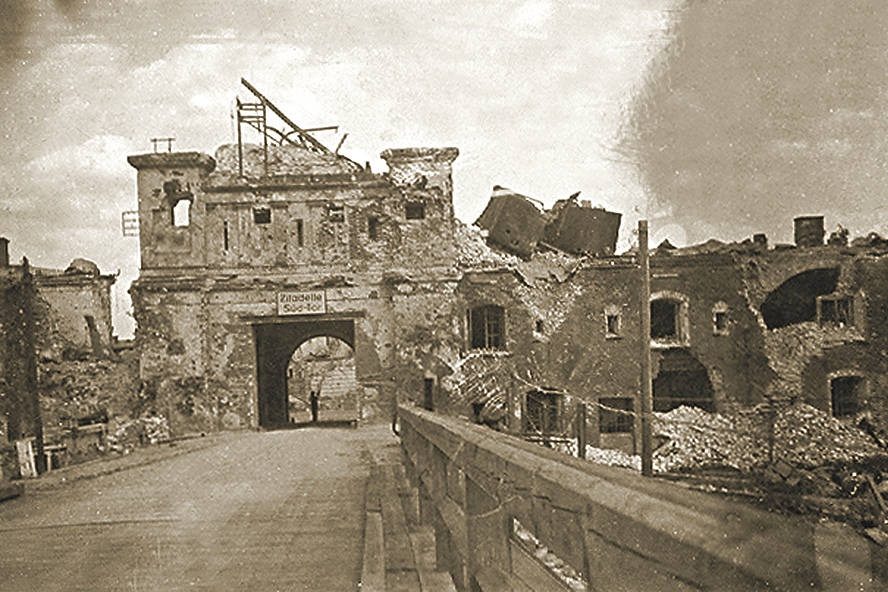 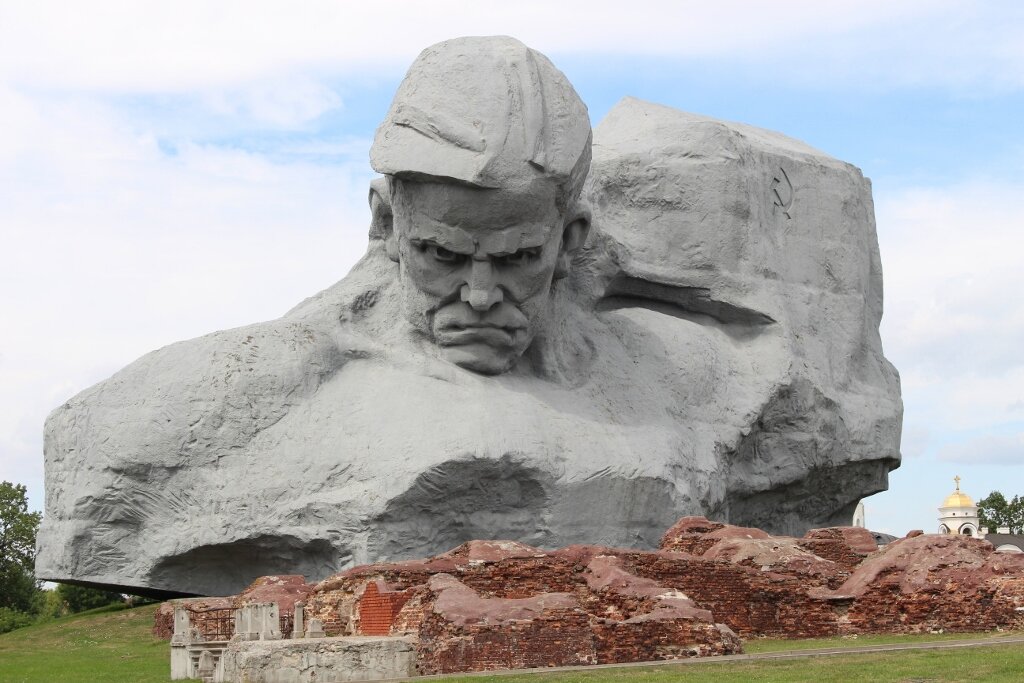 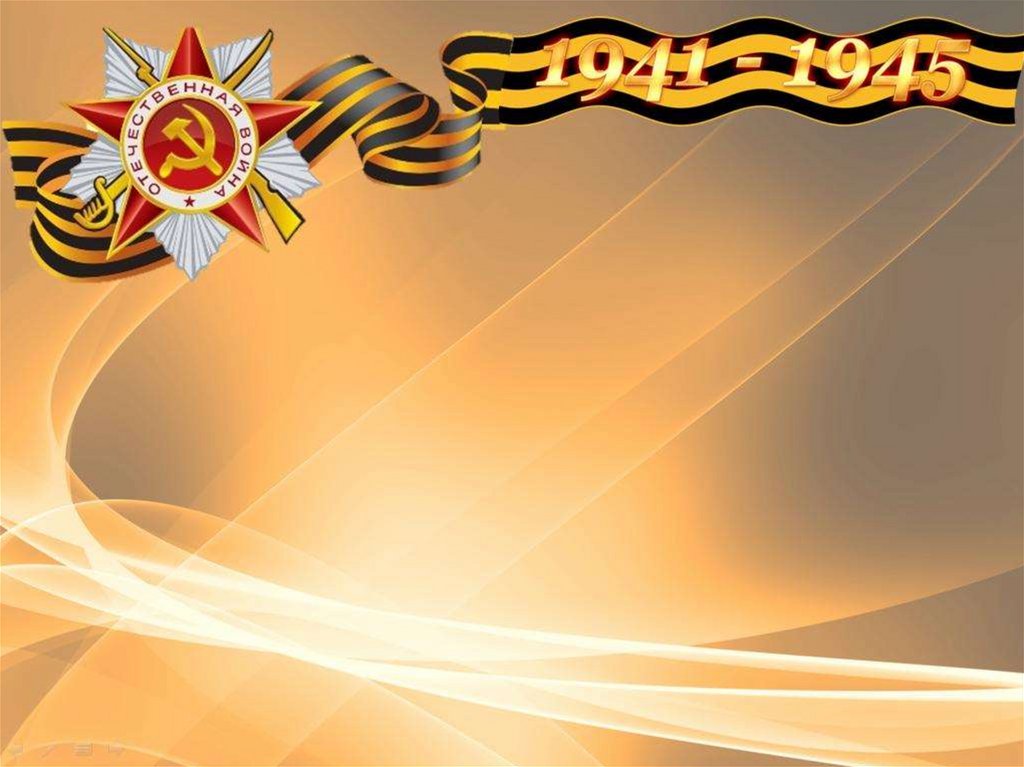 Город-герой
Керчь
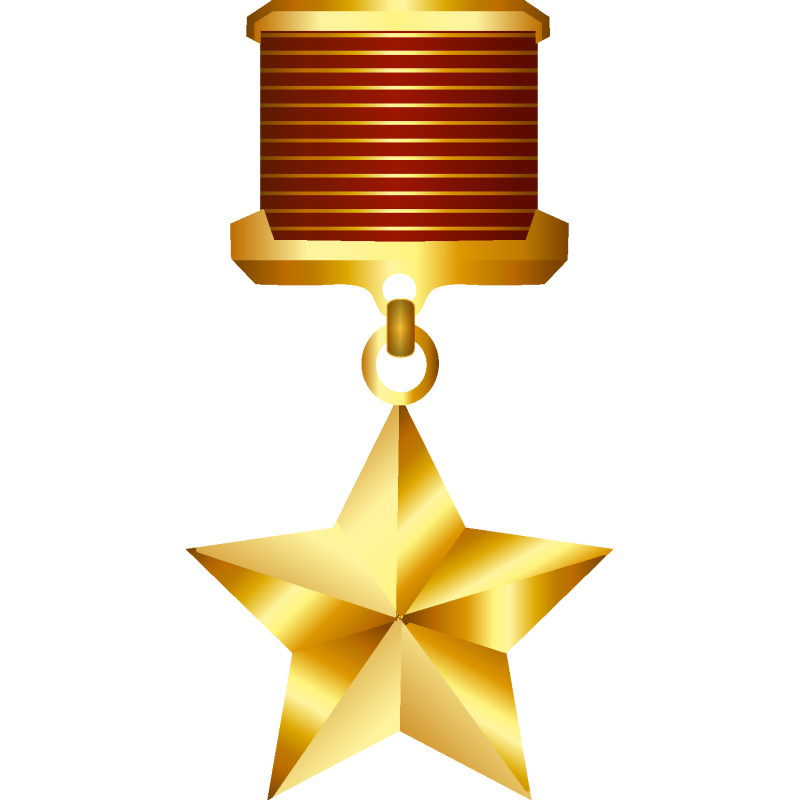 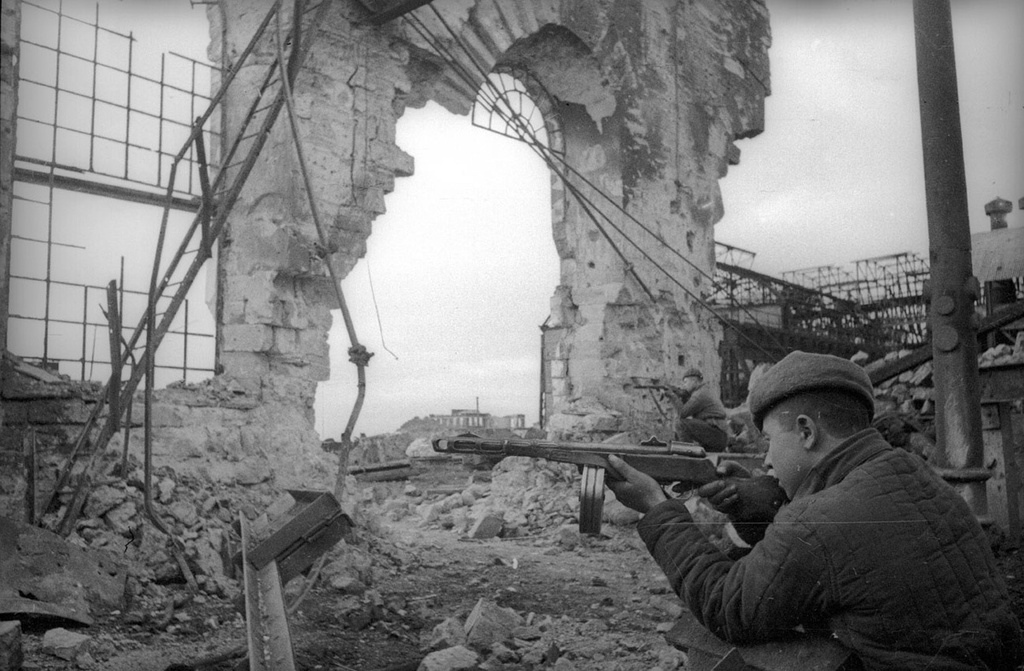 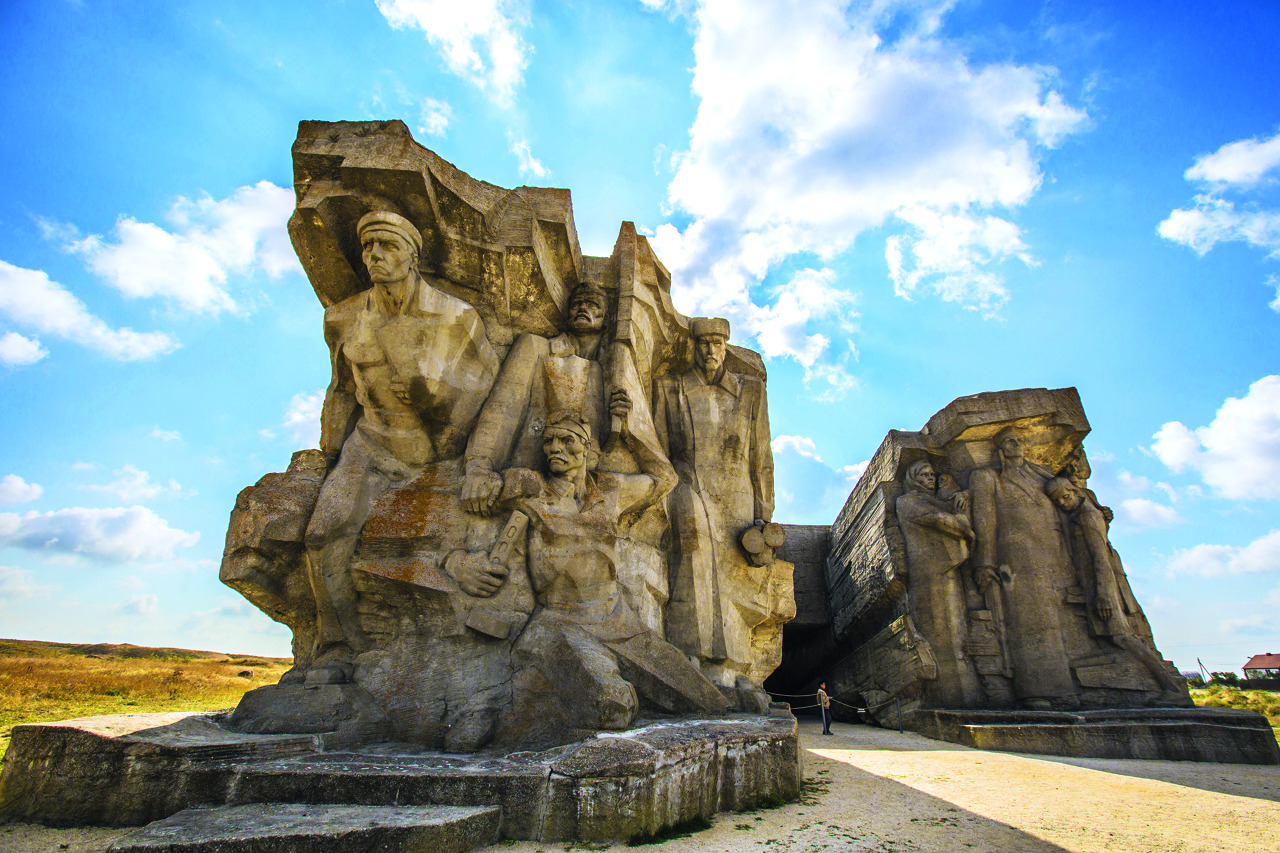 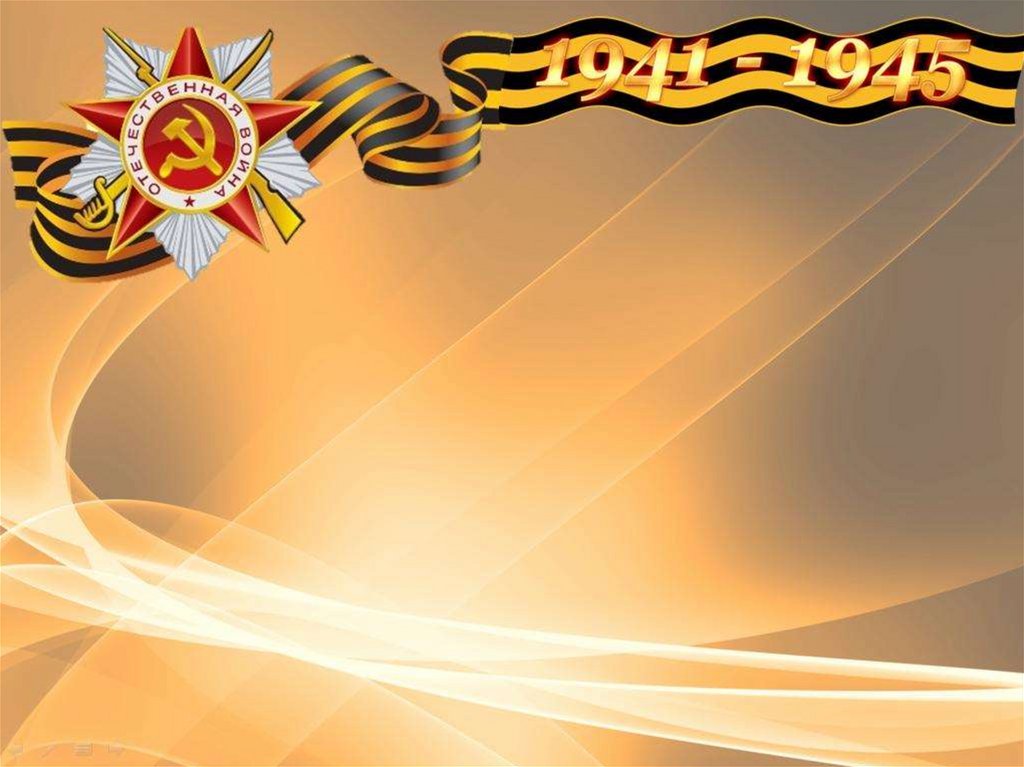 Город-герой
Минск
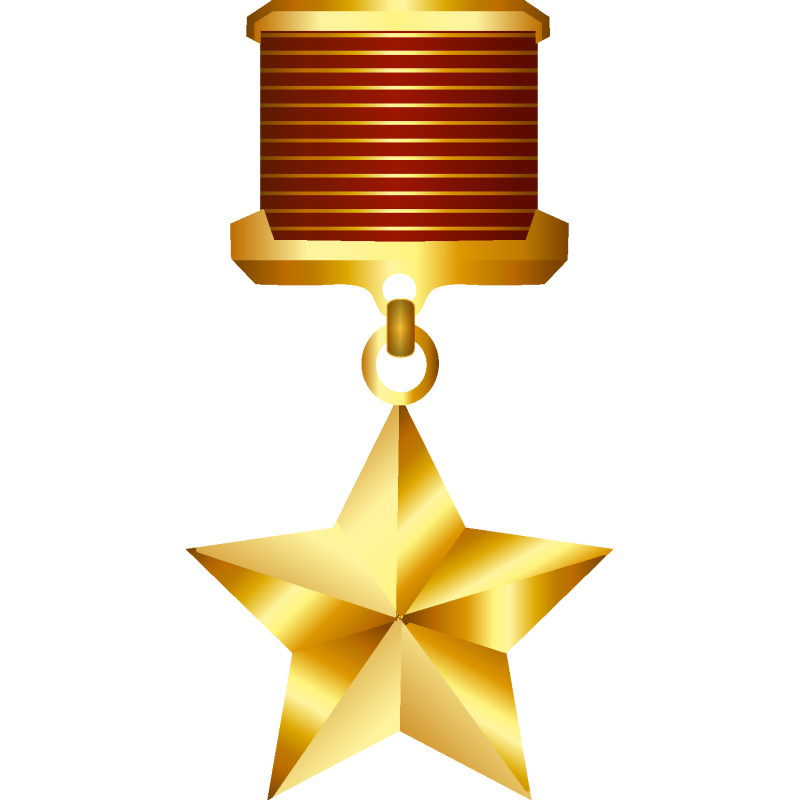 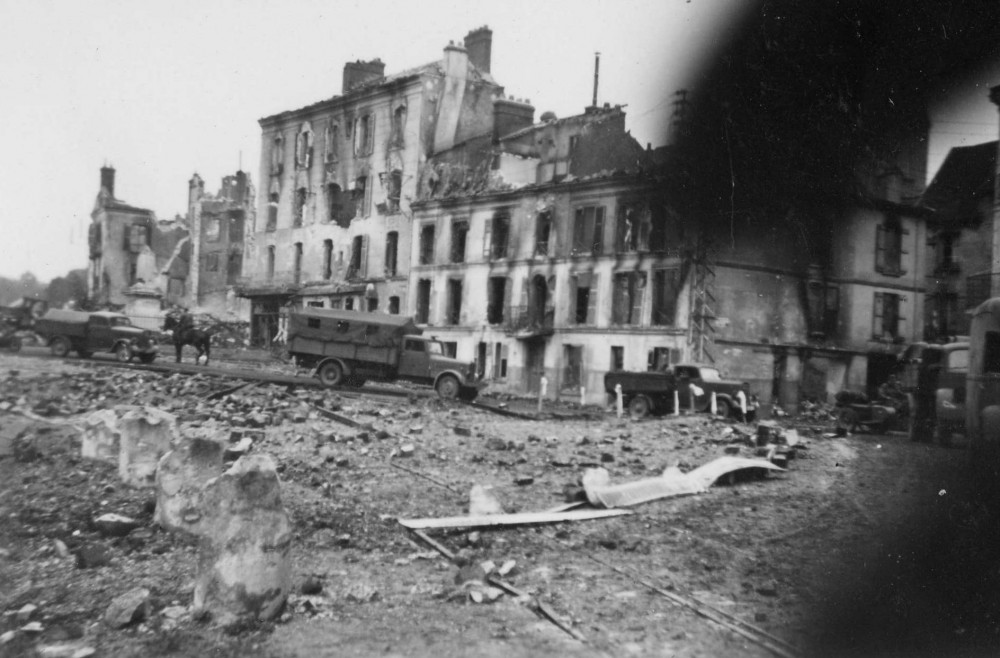 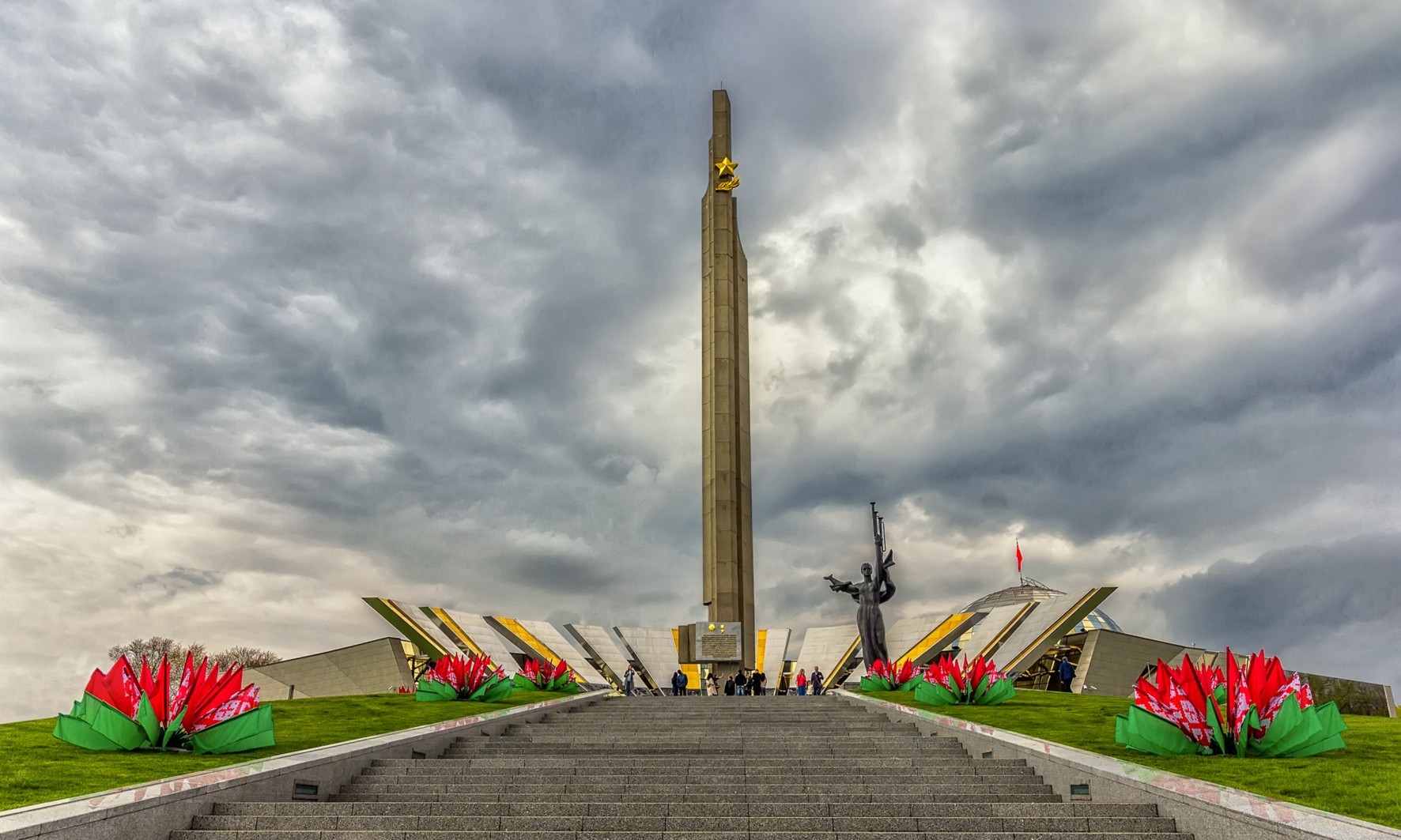 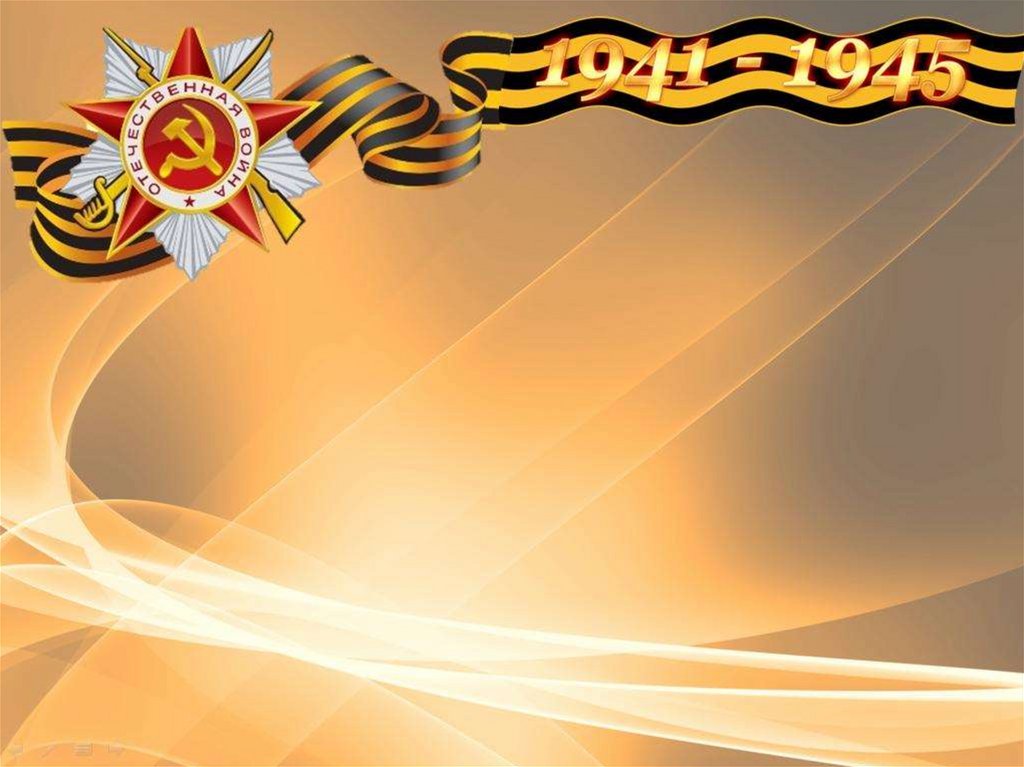 Тула
Город-герой
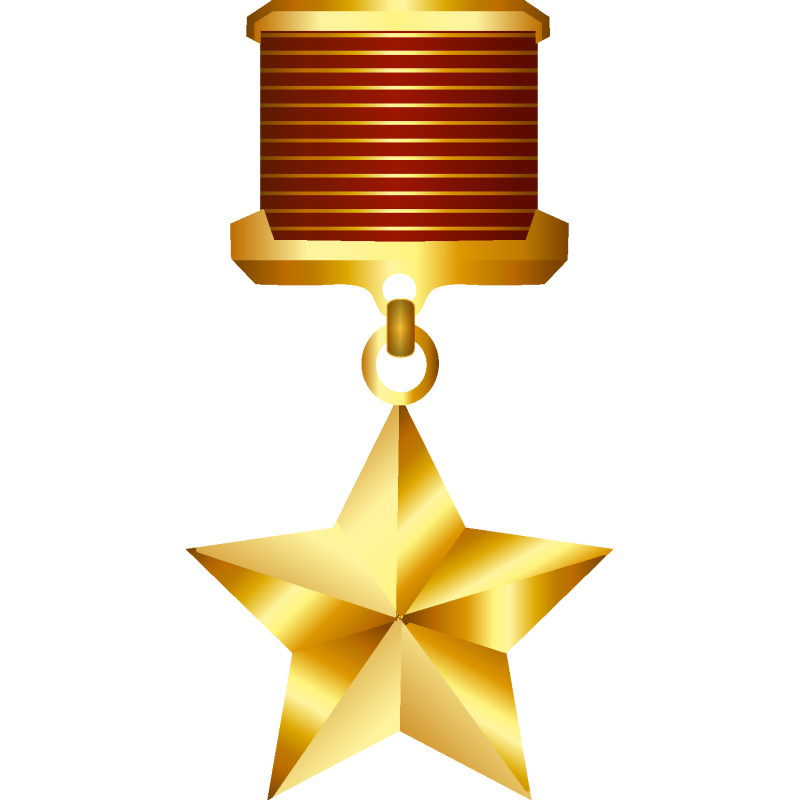 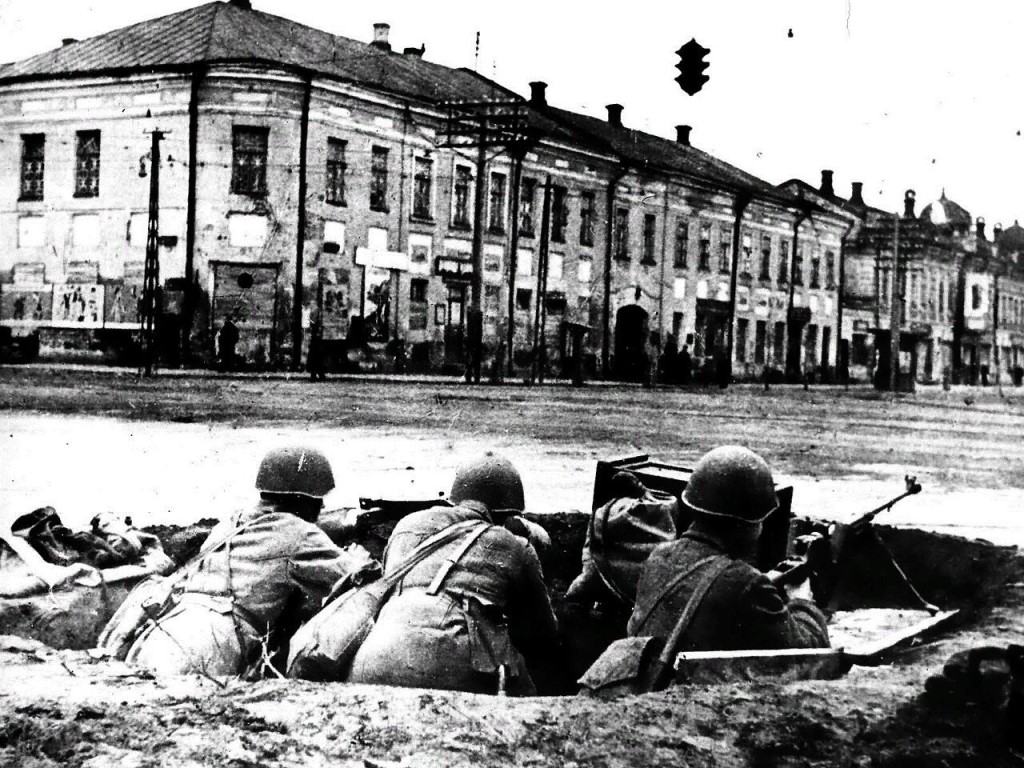 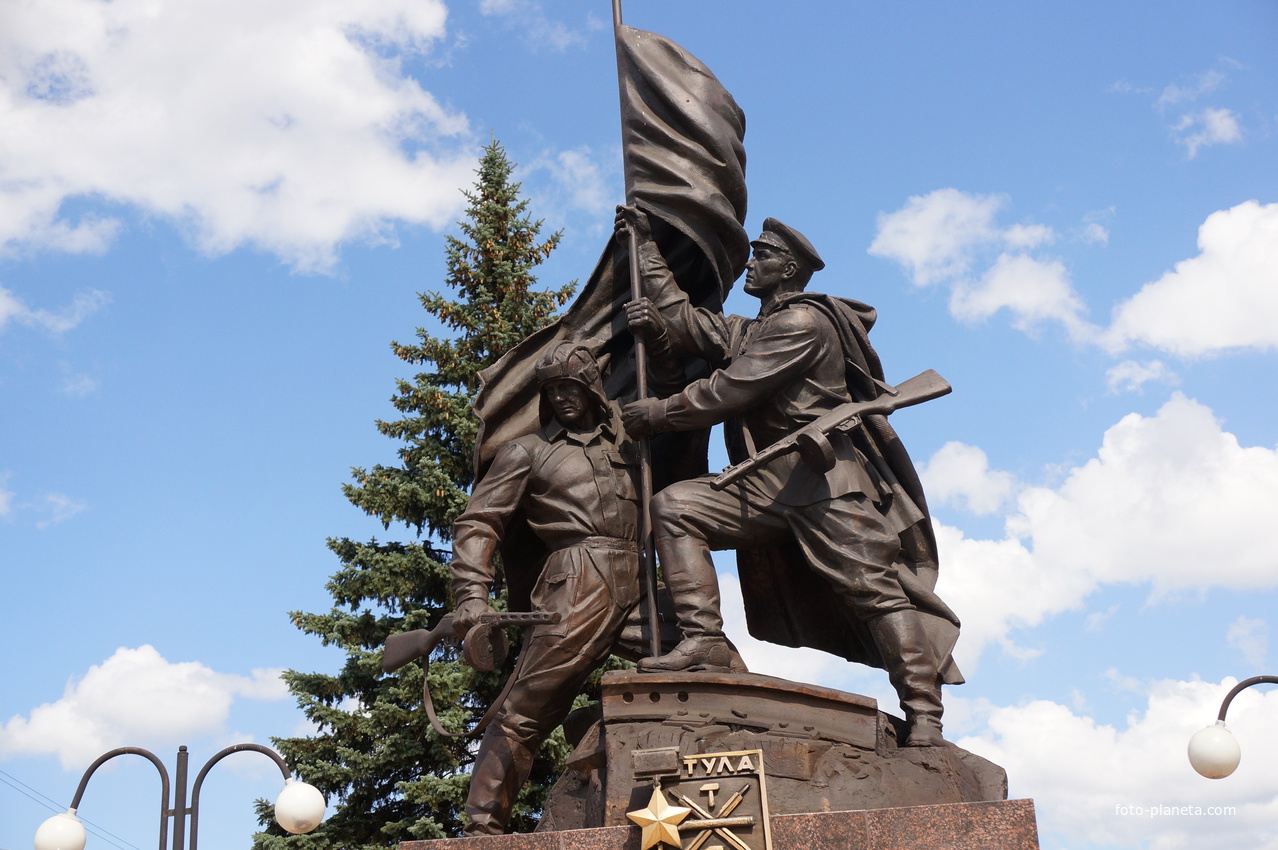 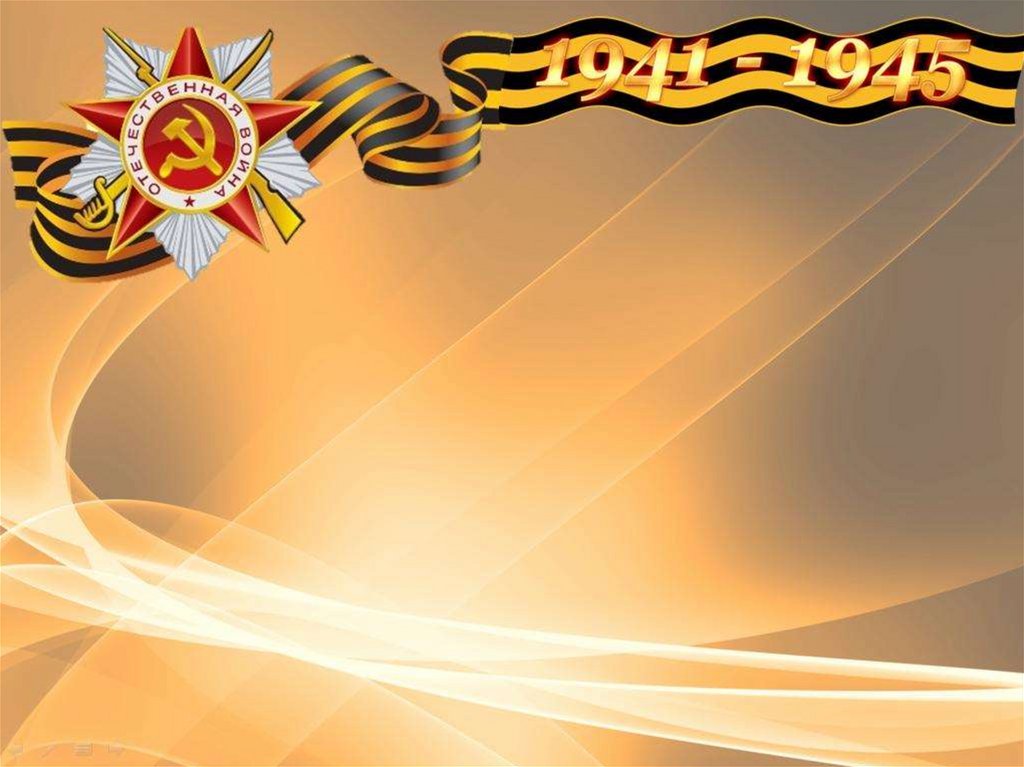 Мурманск
Город-герой
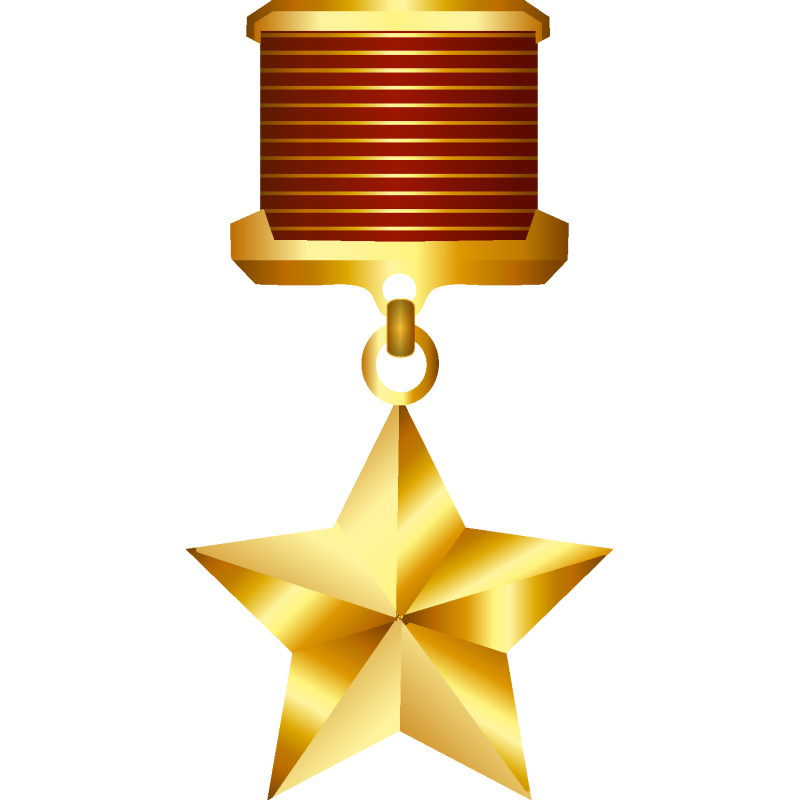 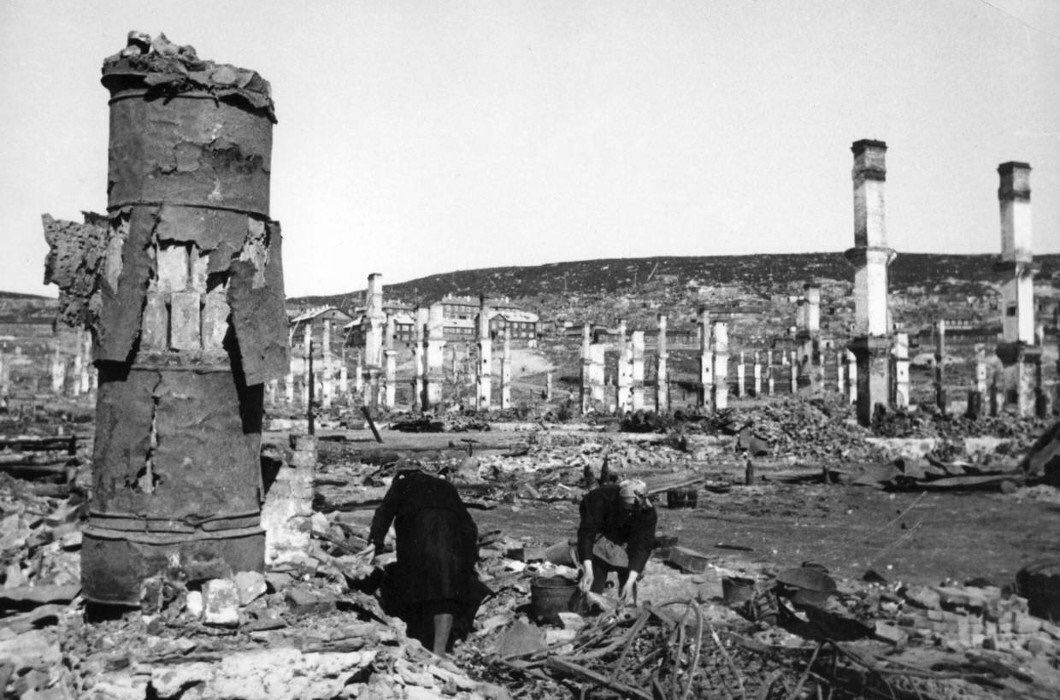 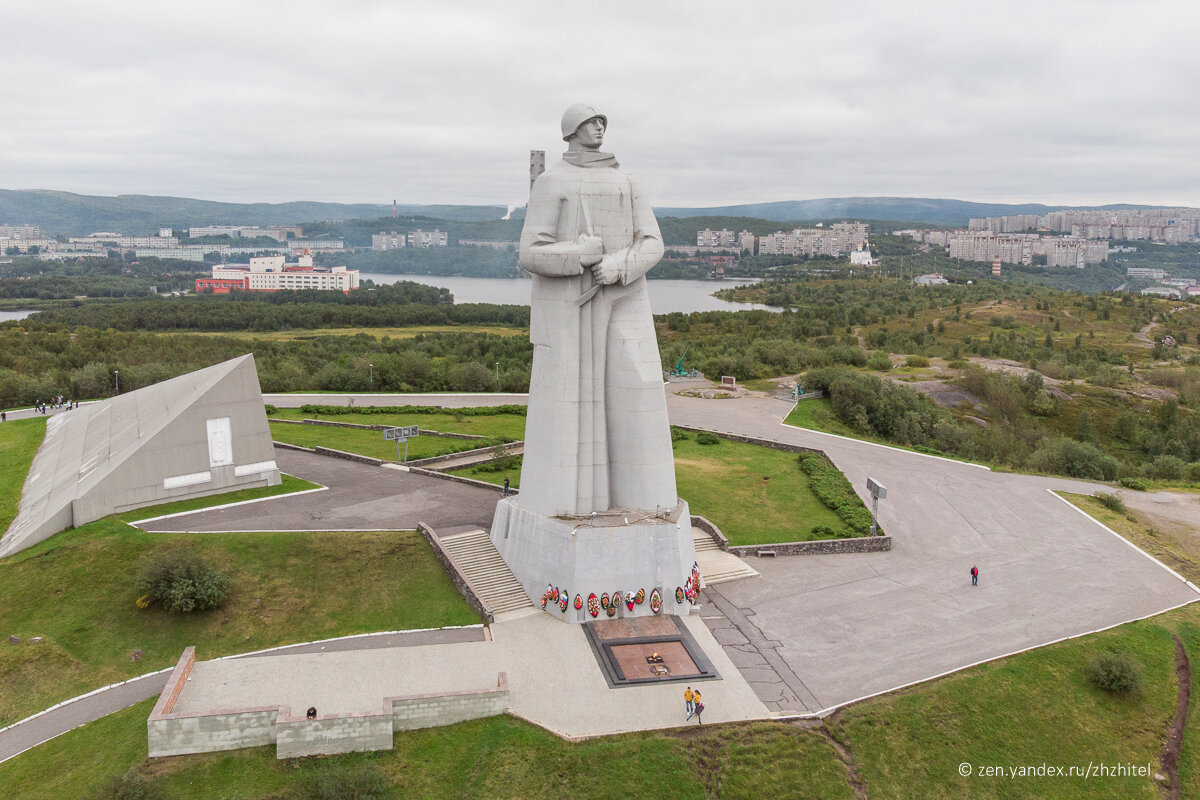 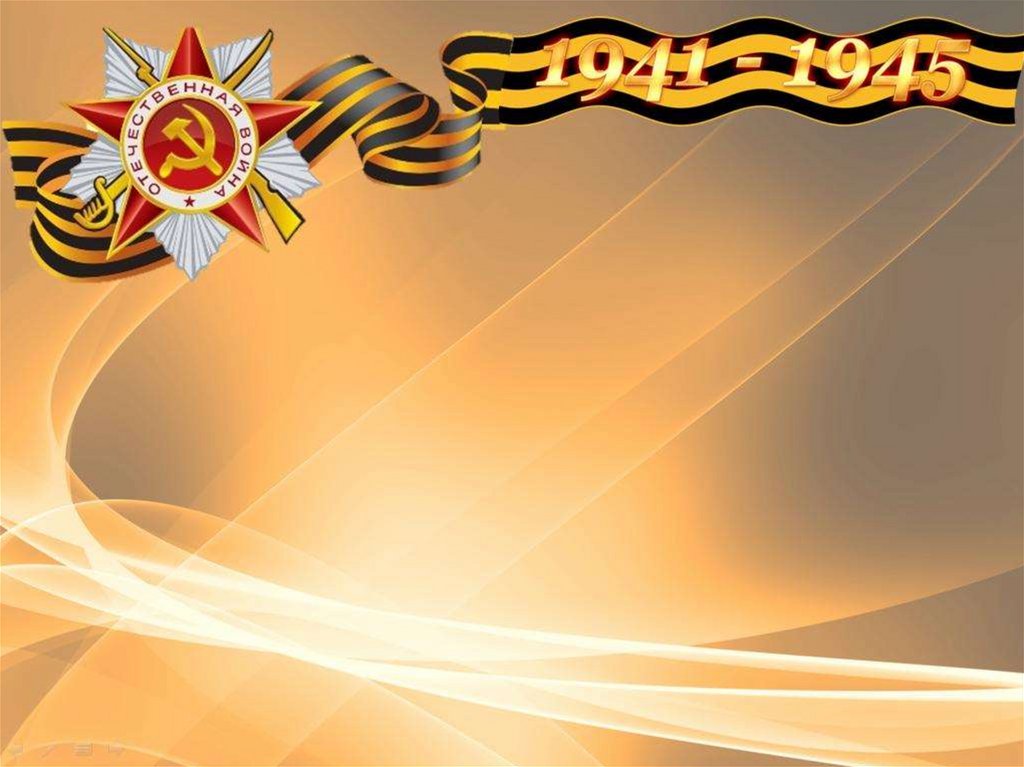 Город-герой
Смоленск
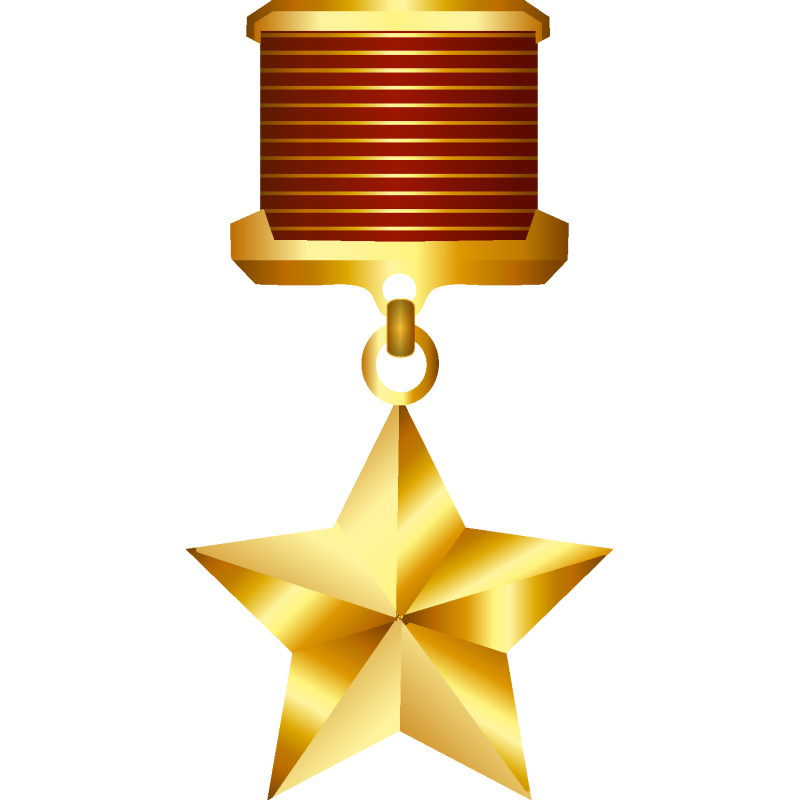 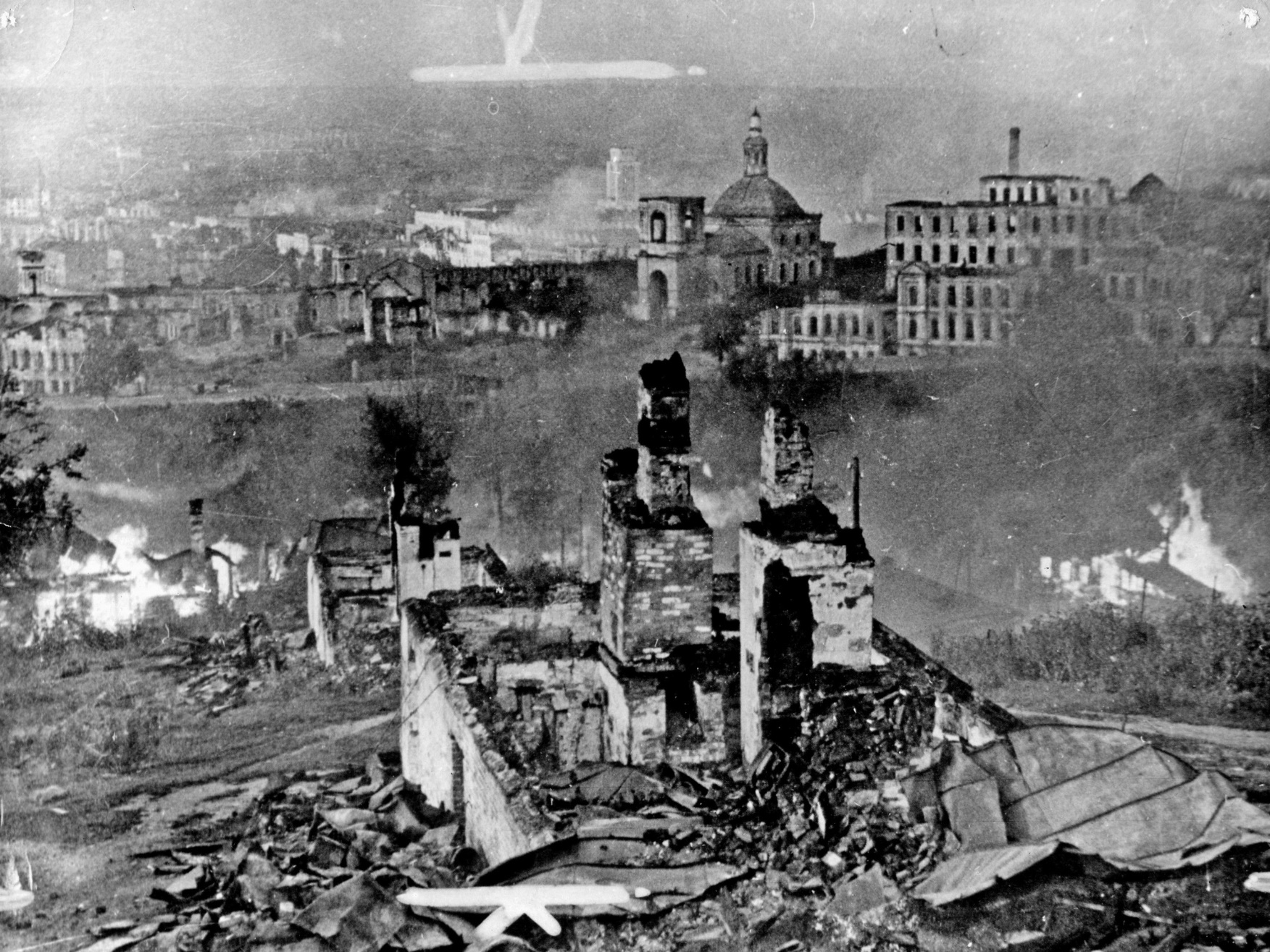 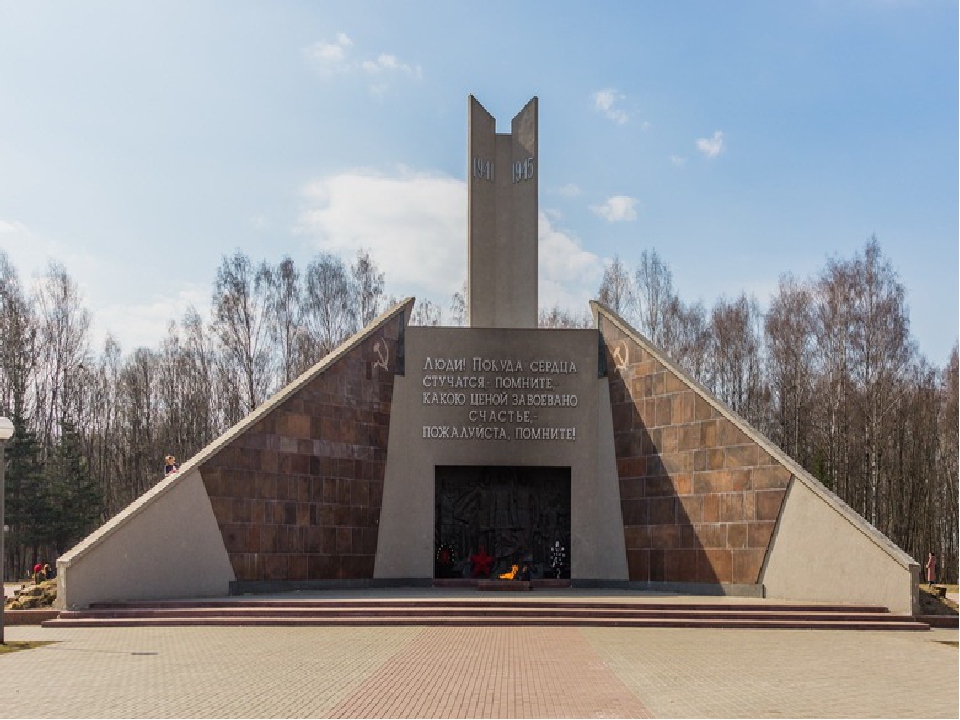